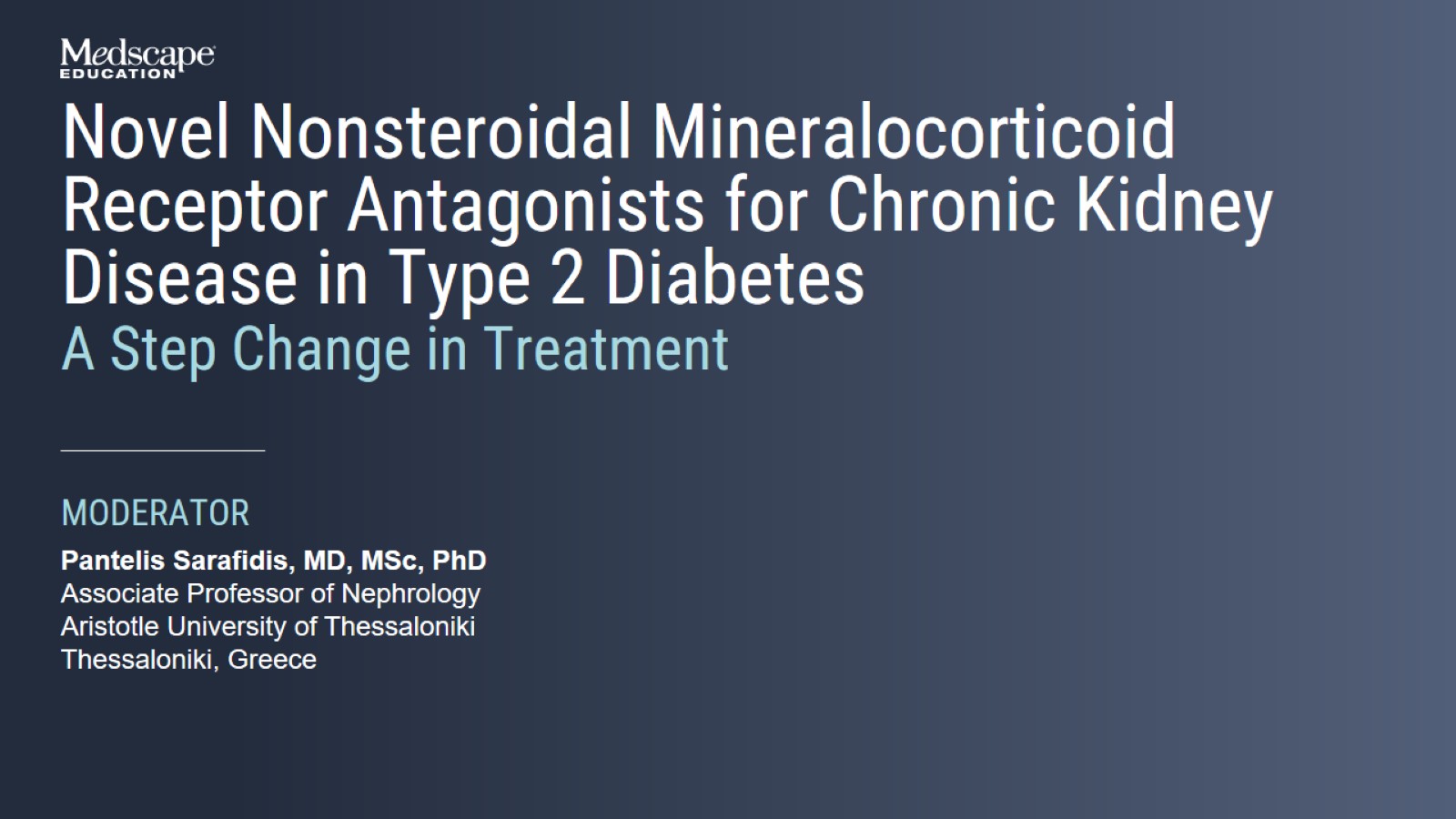 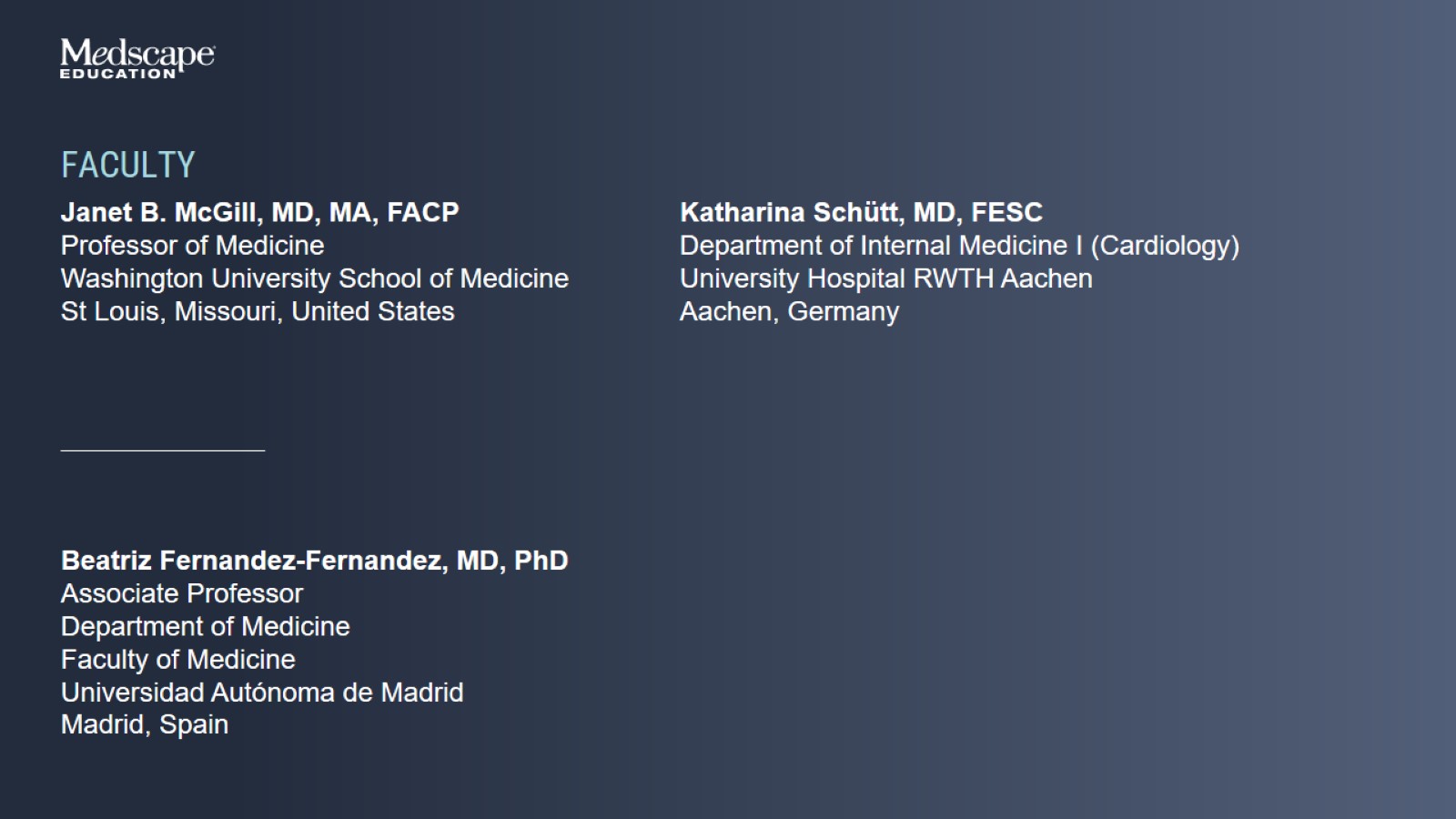 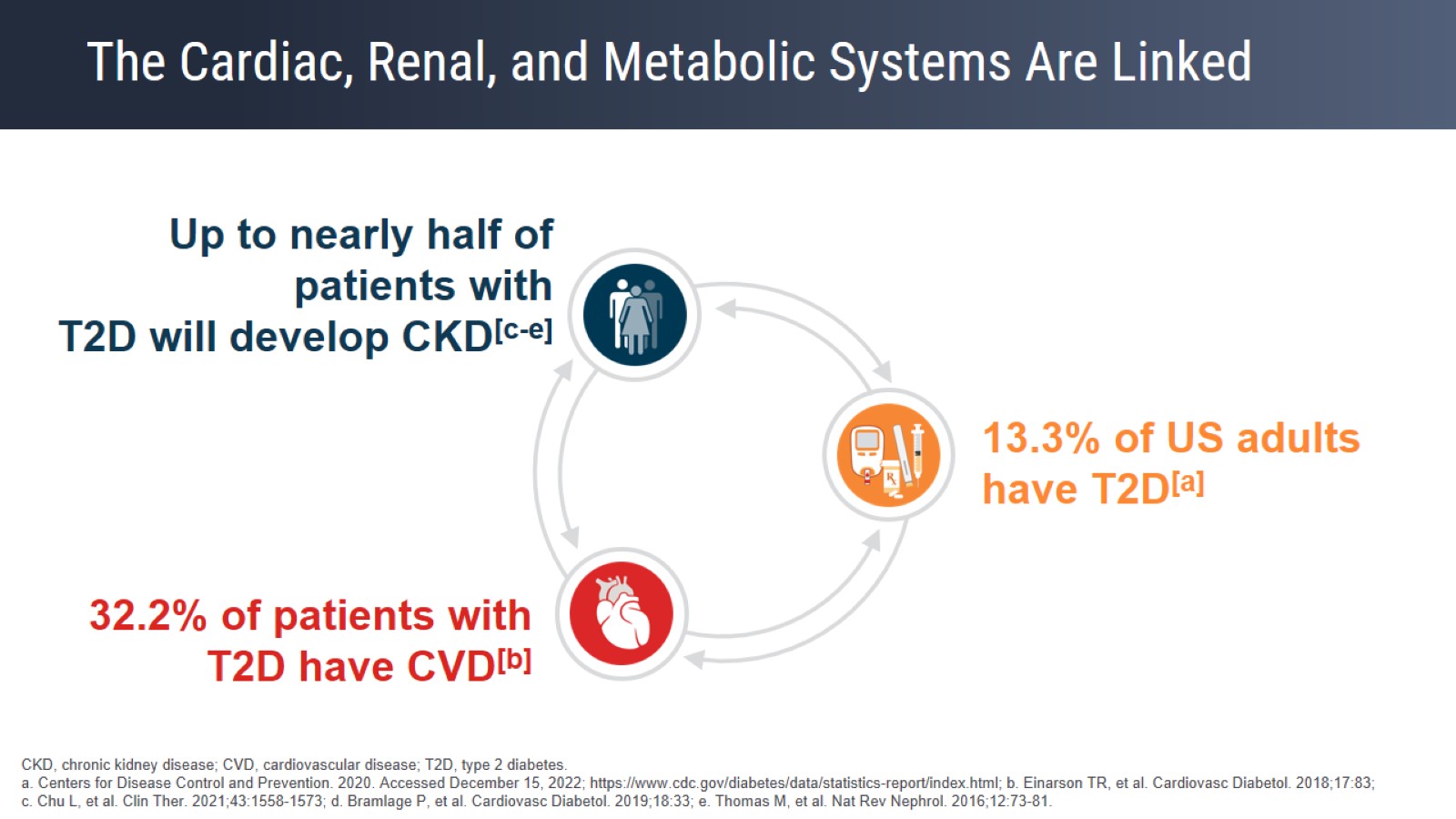 The Cardiac, Renal, and Metabolic Systems Are Linked
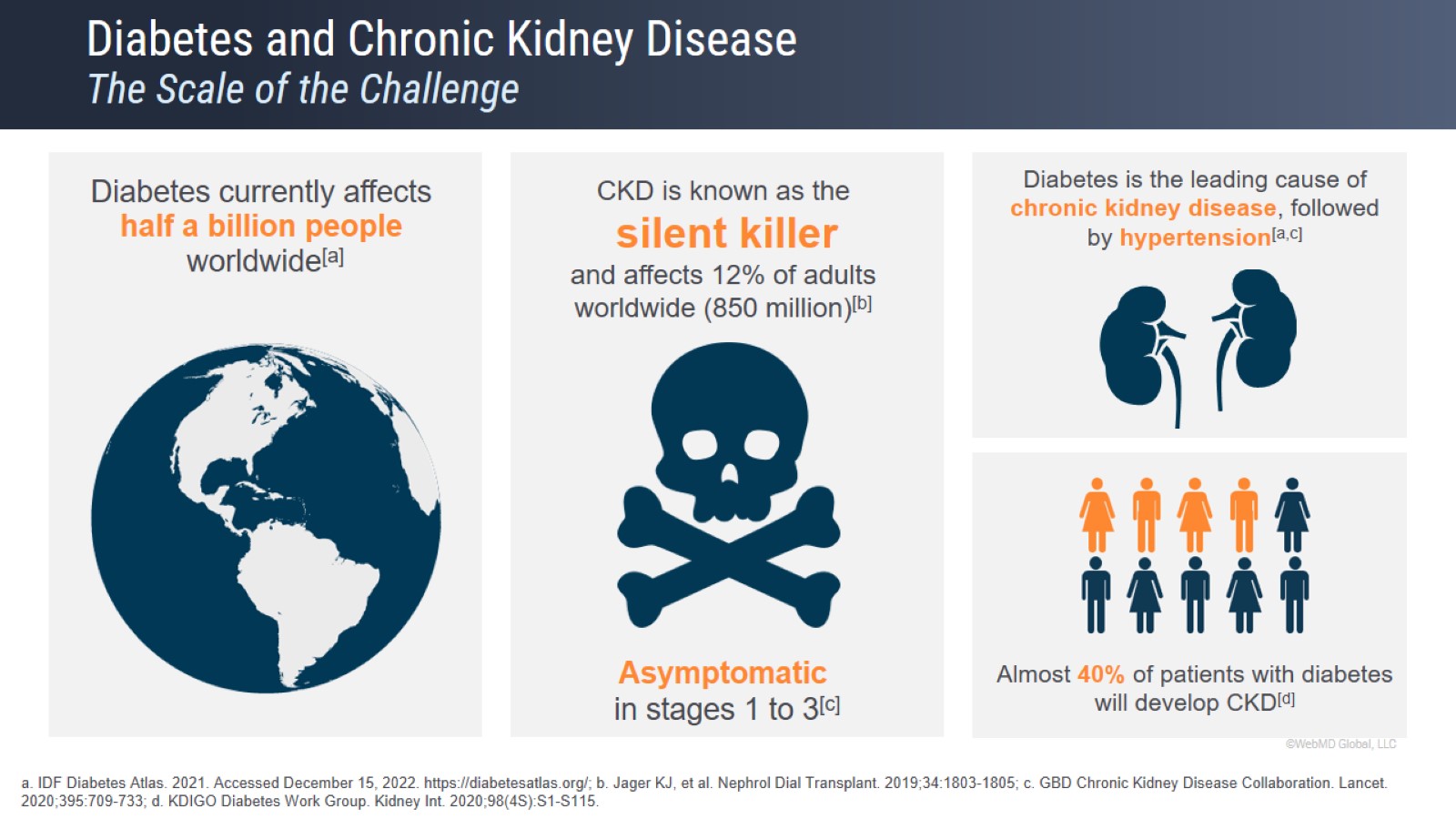 Diabetes and Chronic Kidney DiseaseThe Scale of the Challenge
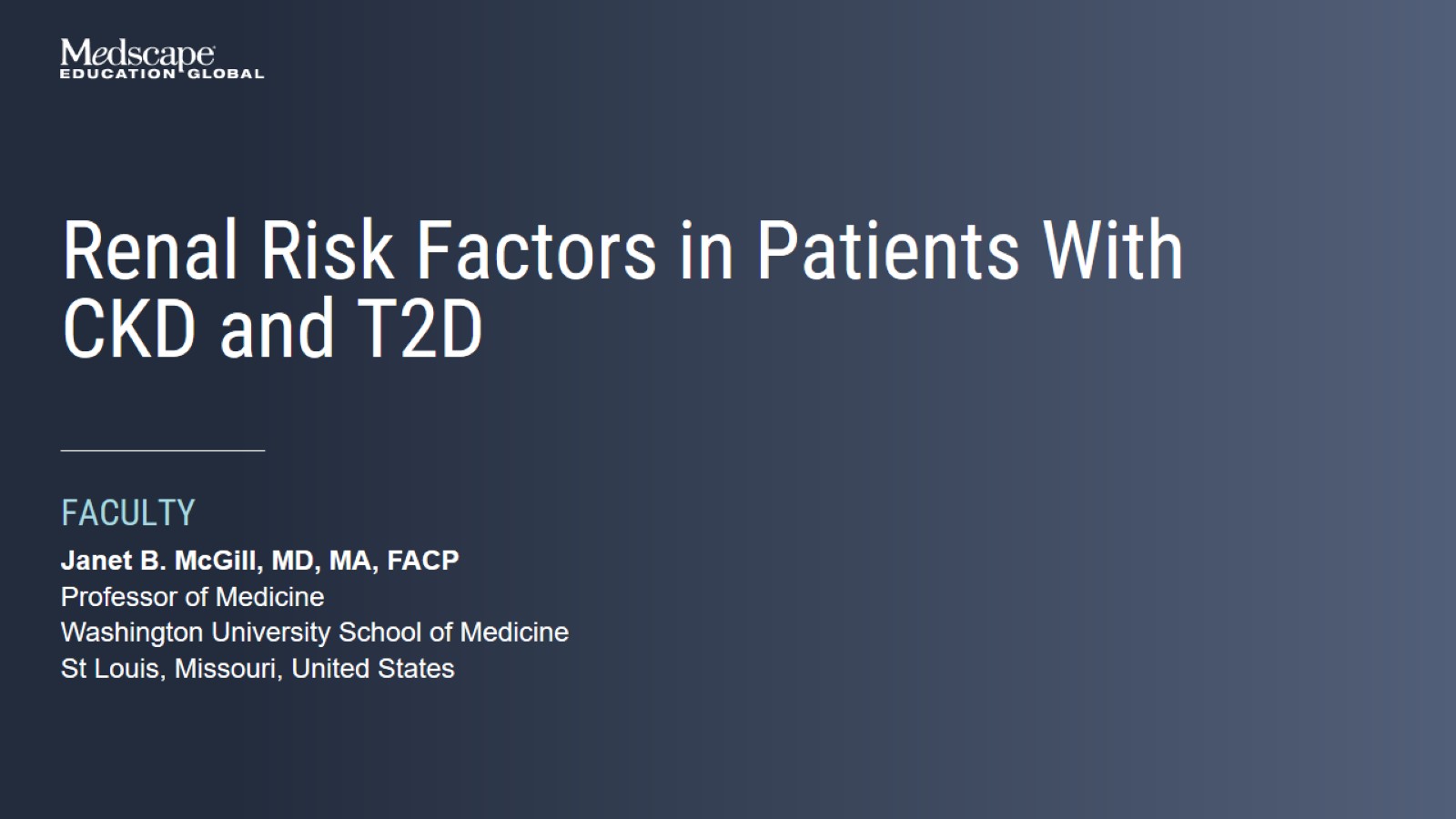 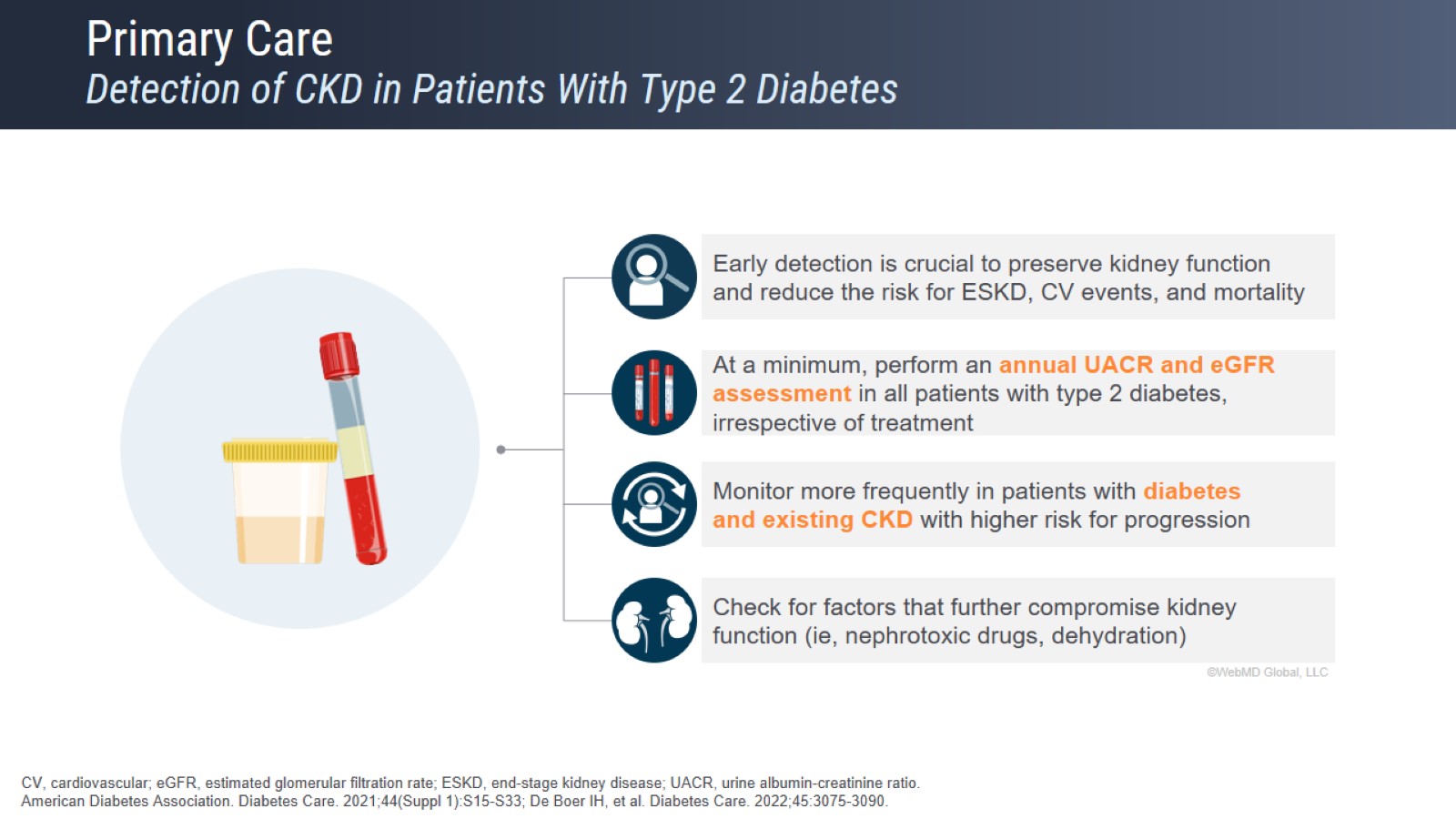 Primary CareDetection of CKD in Patients With Type 2 Diabetes
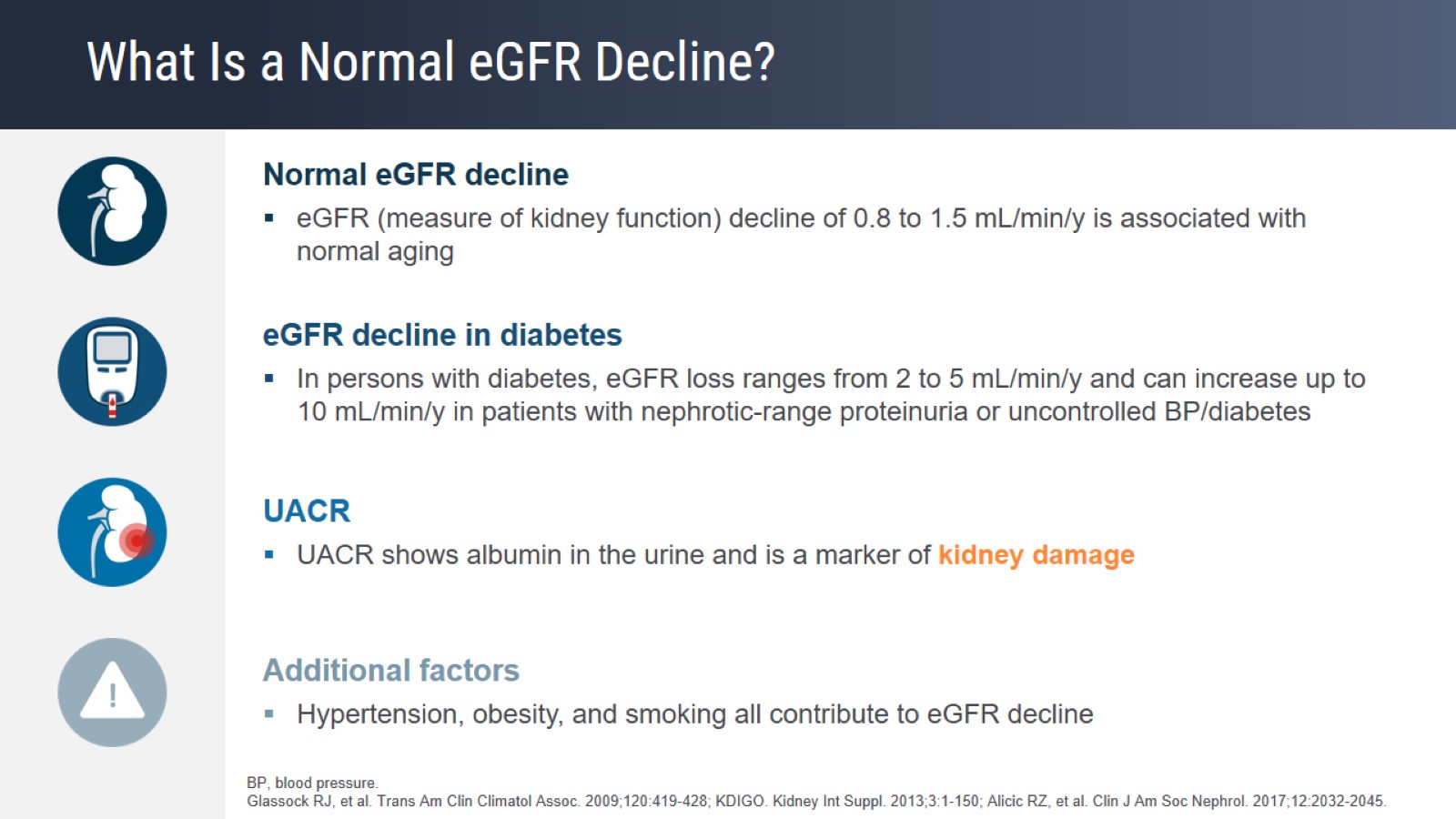 What Is a Normal eGFR Decline?
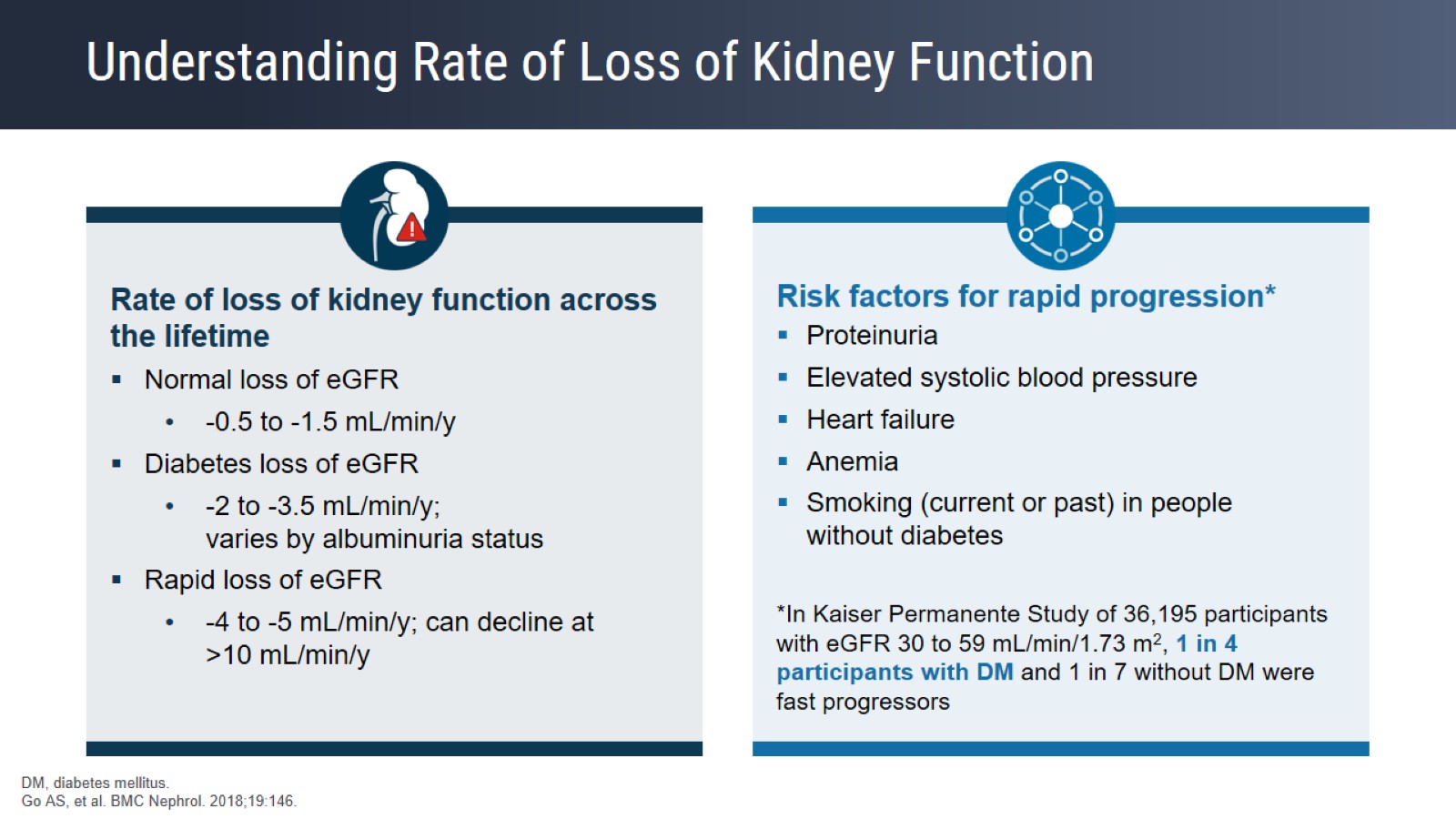 Understanding Rate of Loss of Kidney Function
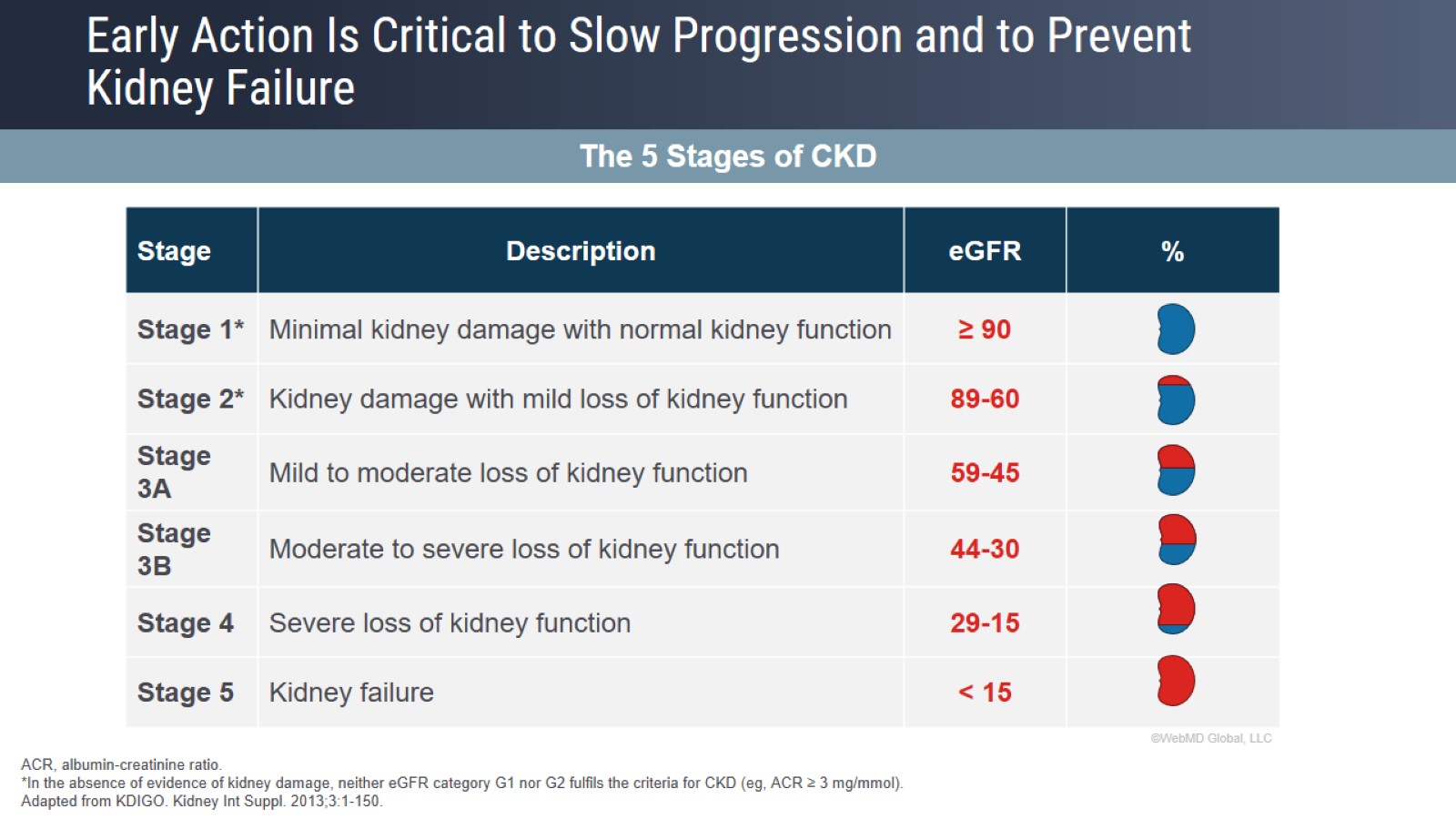 Early Action Is Critical to Slow Progression and to Prevent Kidney Failure
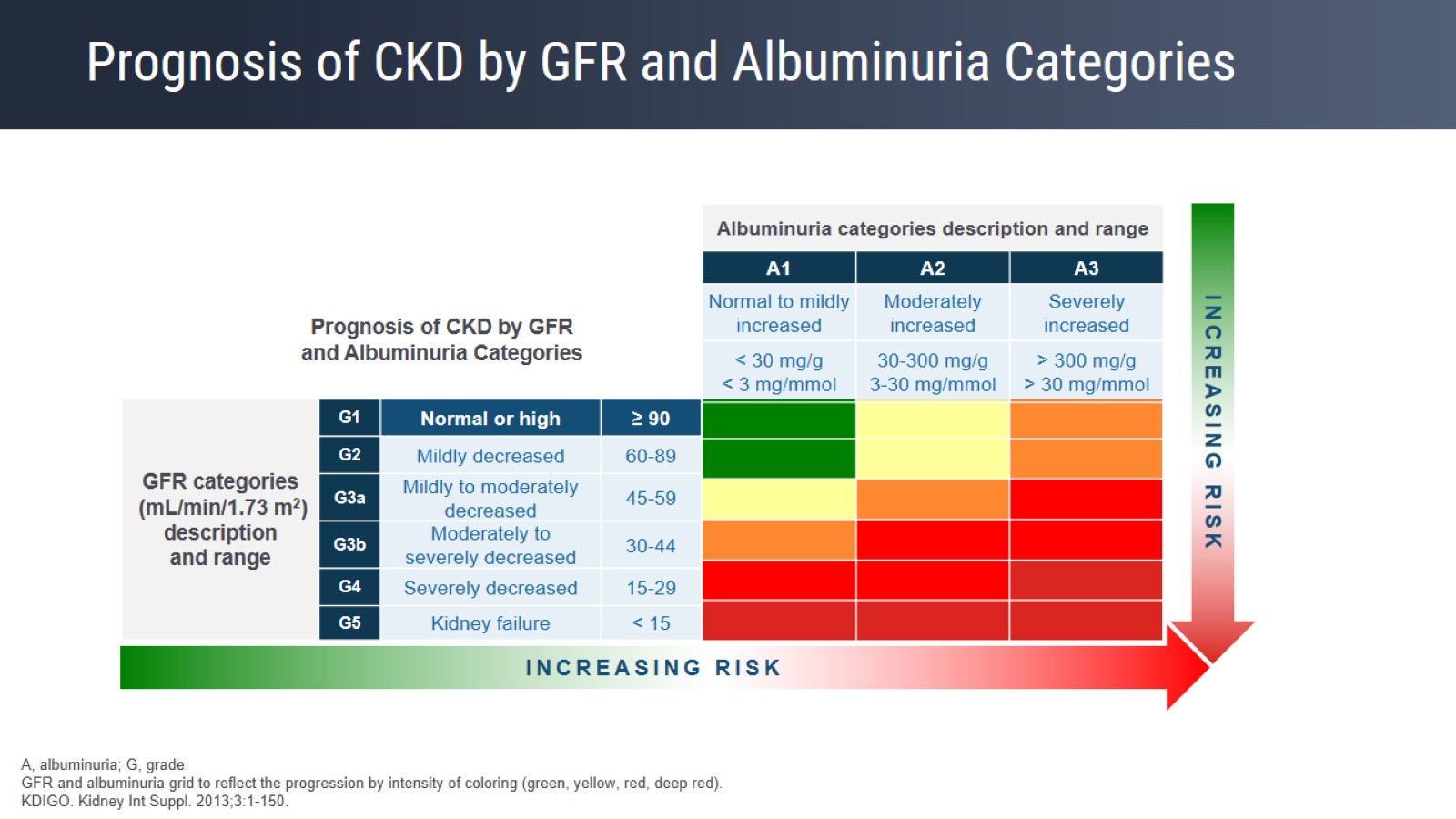 Prognosis of CKD by GFR and Albuminuria Categories
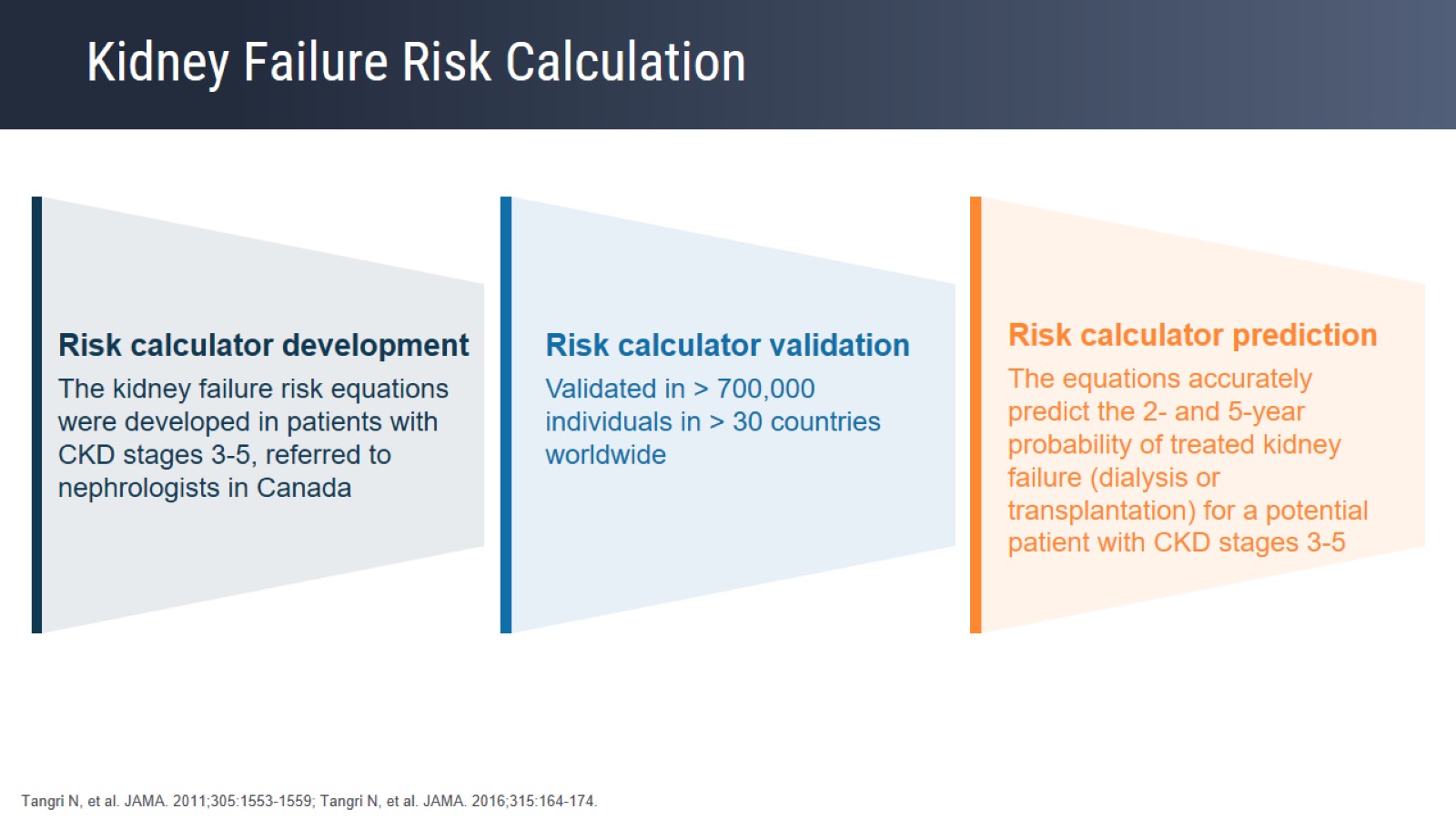 Kidney Failure Risk Calculation
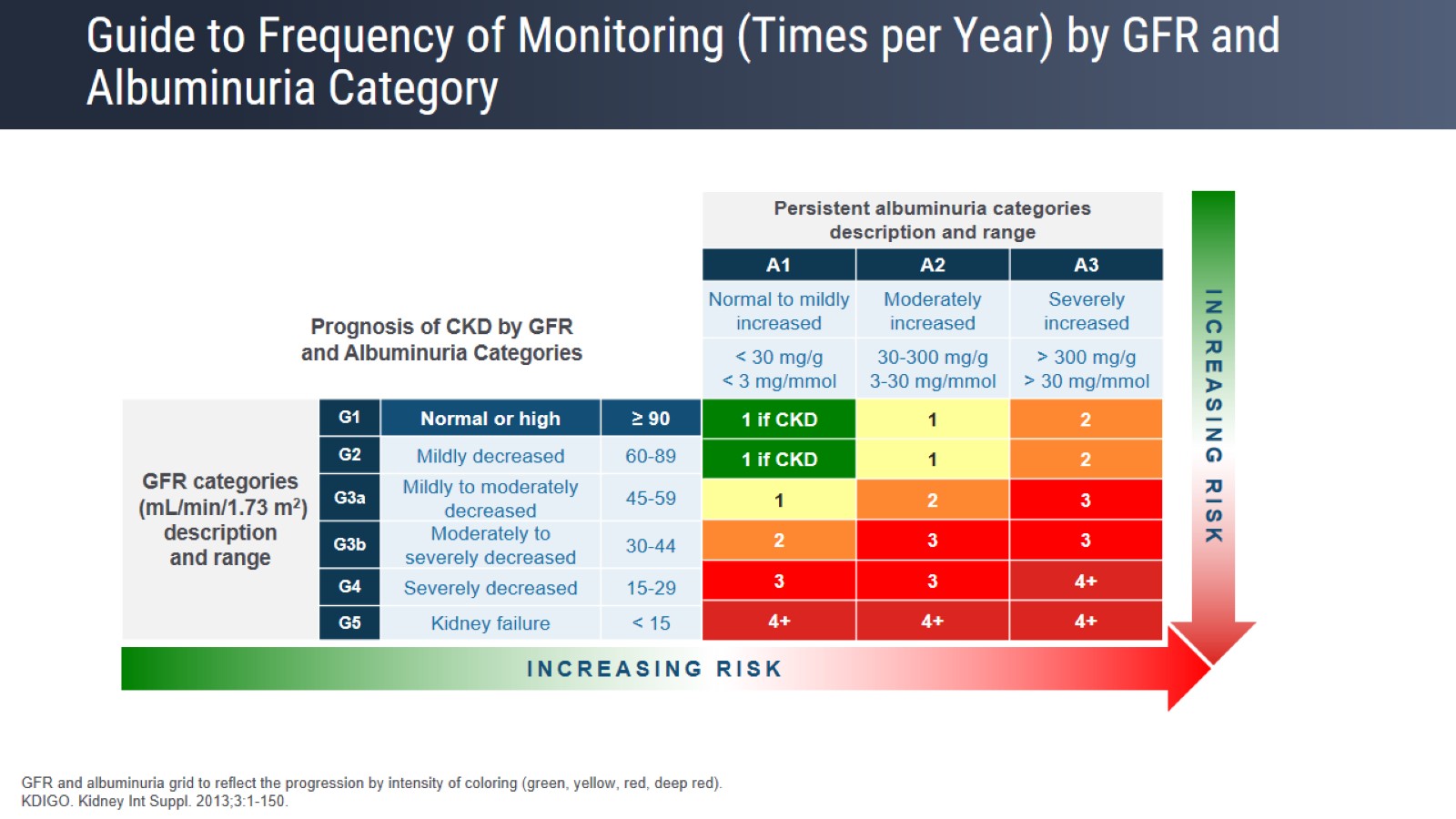 Guide to Frequency of Monitoring (Times per Year) by GFR and Albuminuria Category
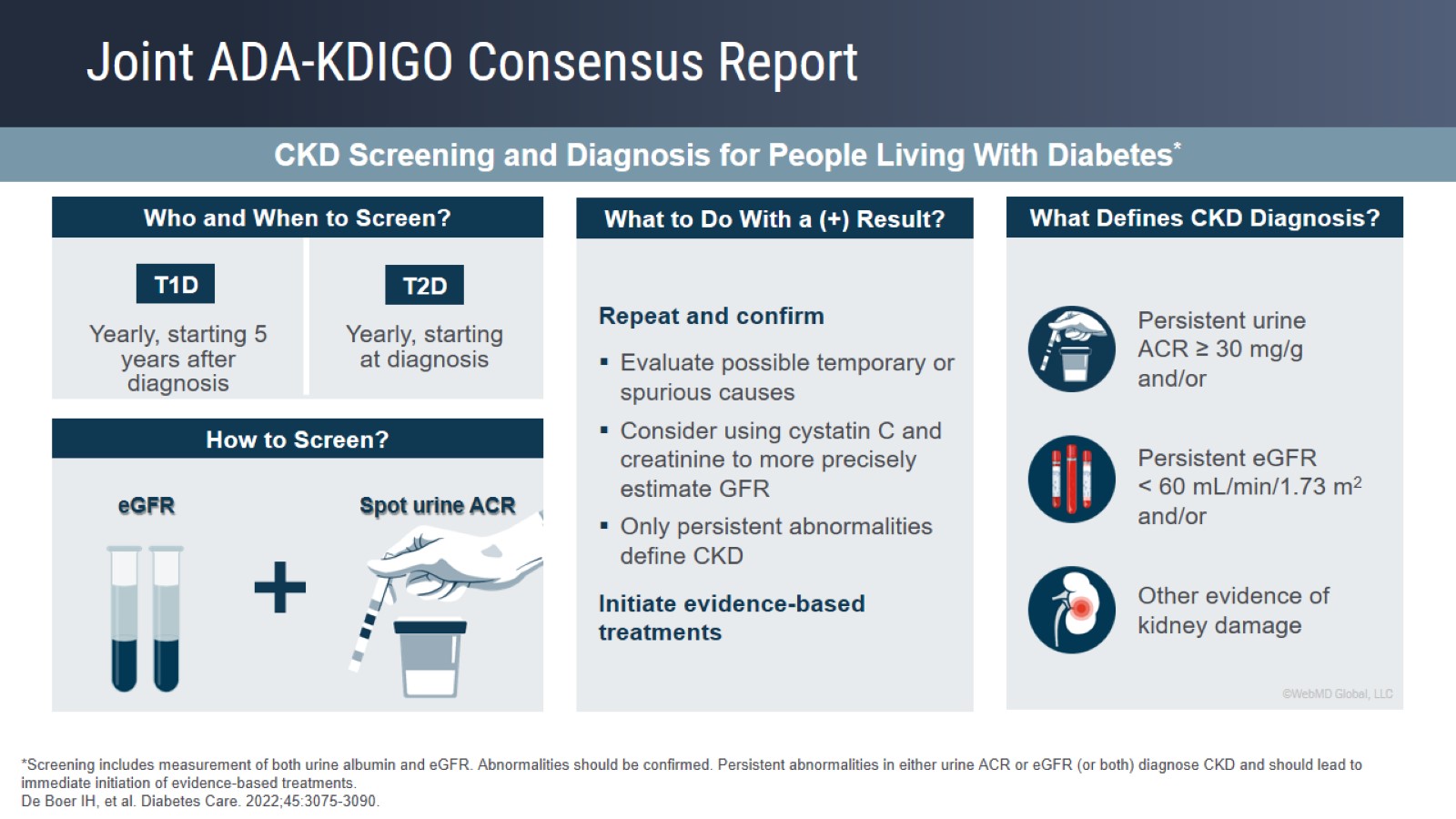 Joint ADA-KDIGO Consensus Report
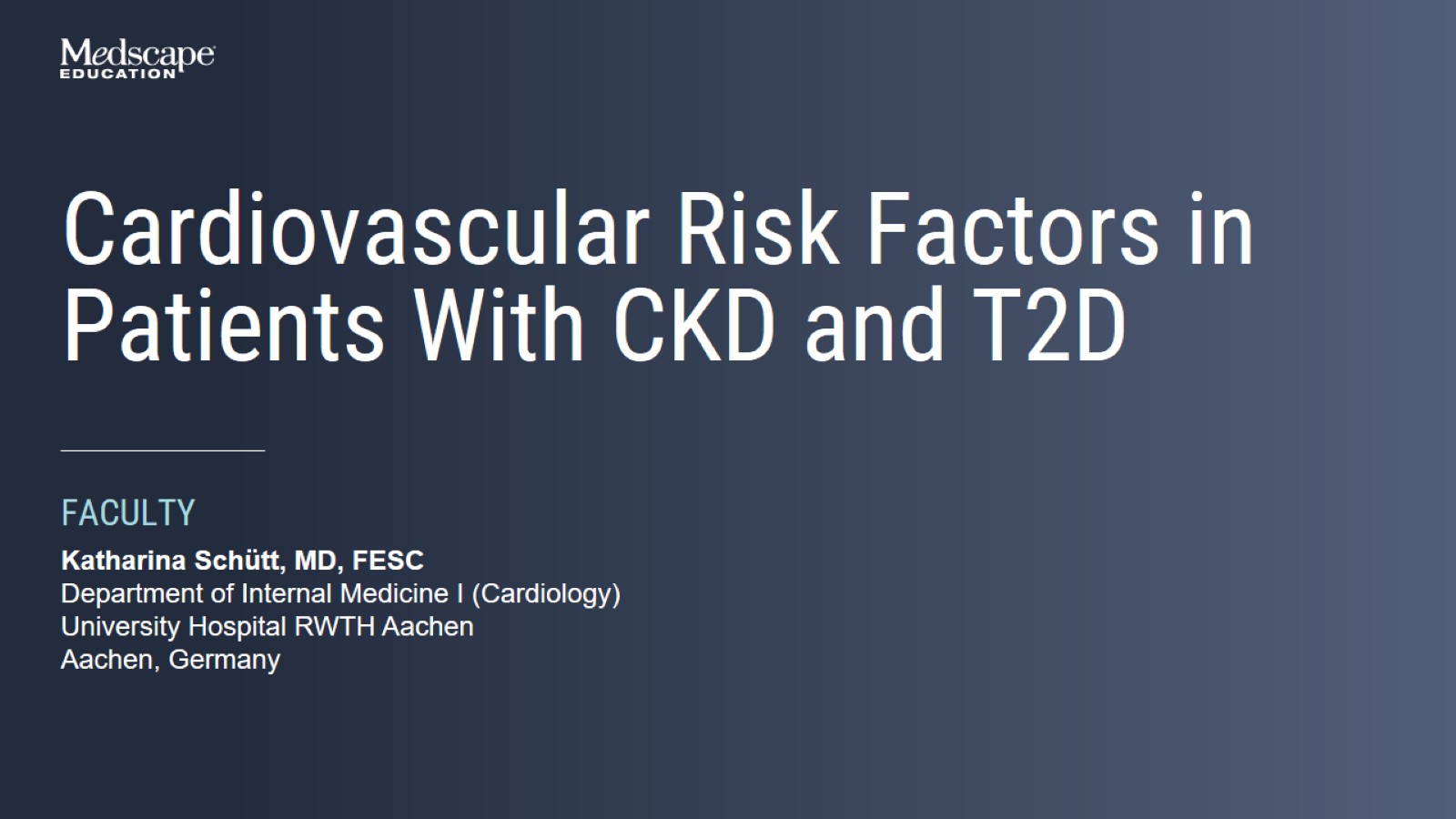 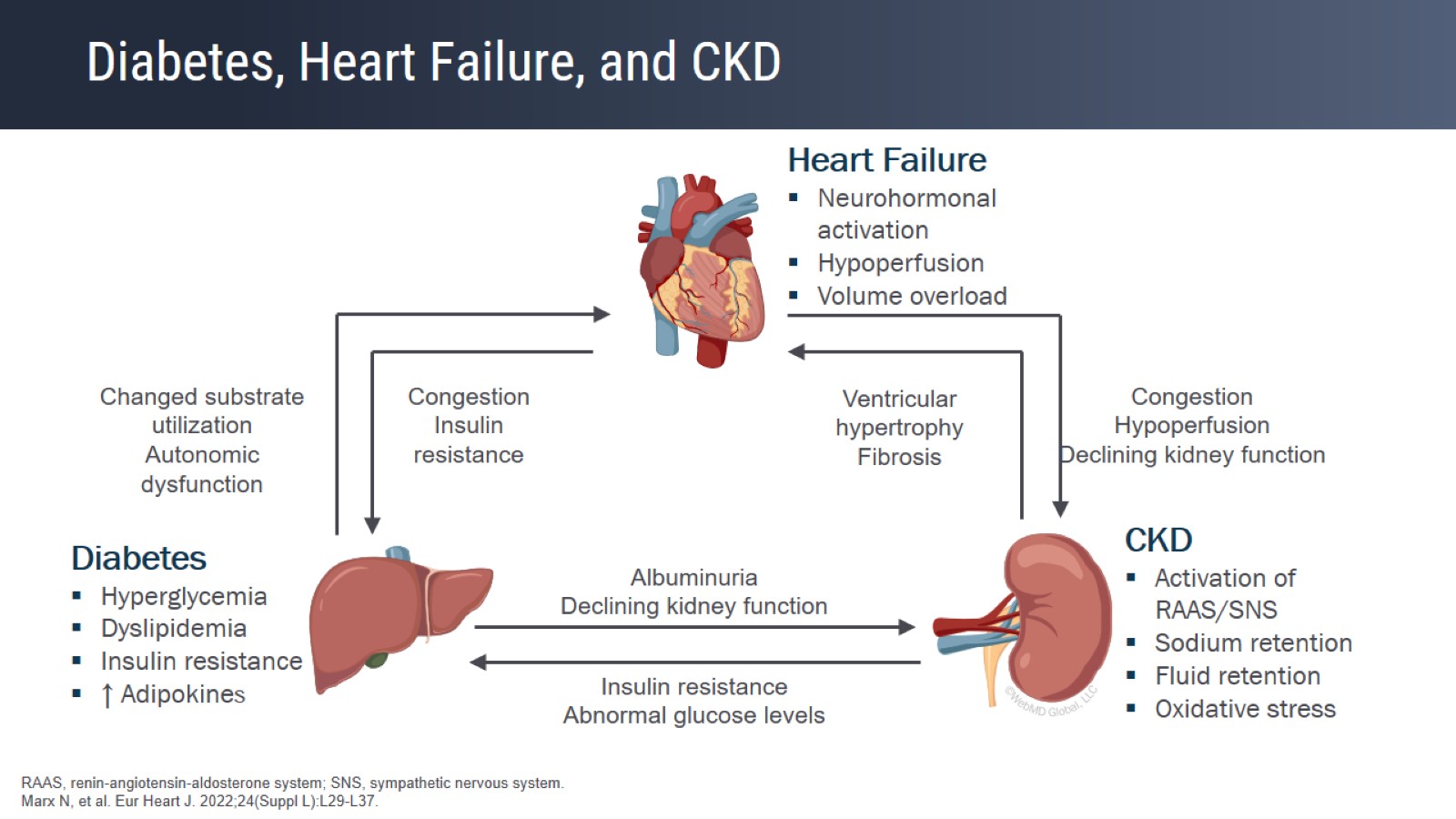 Diabetes, Heart Failure, and CKD
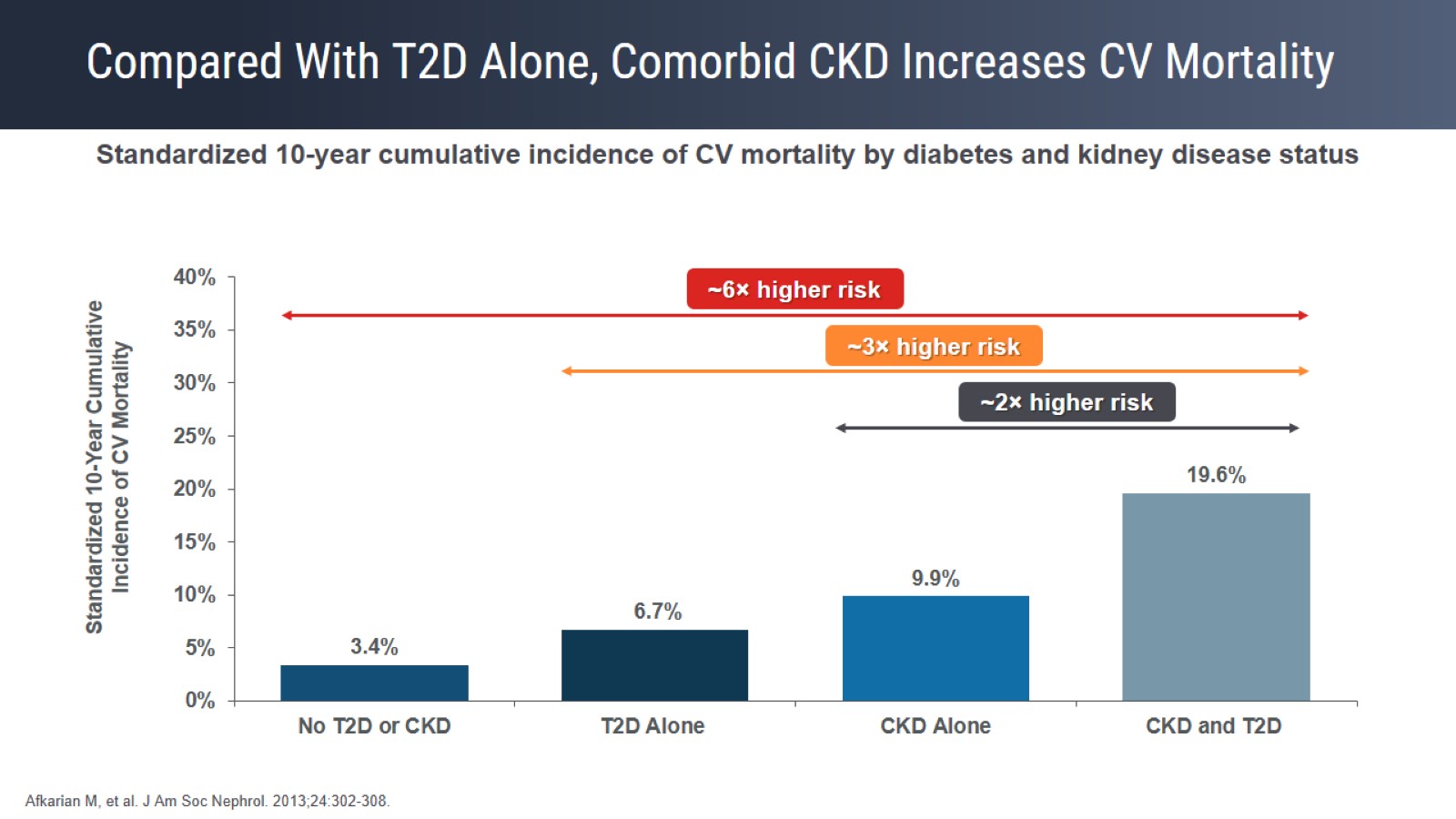 Compared With T2D Alone, Comorbid CKD Increases CV Mortality
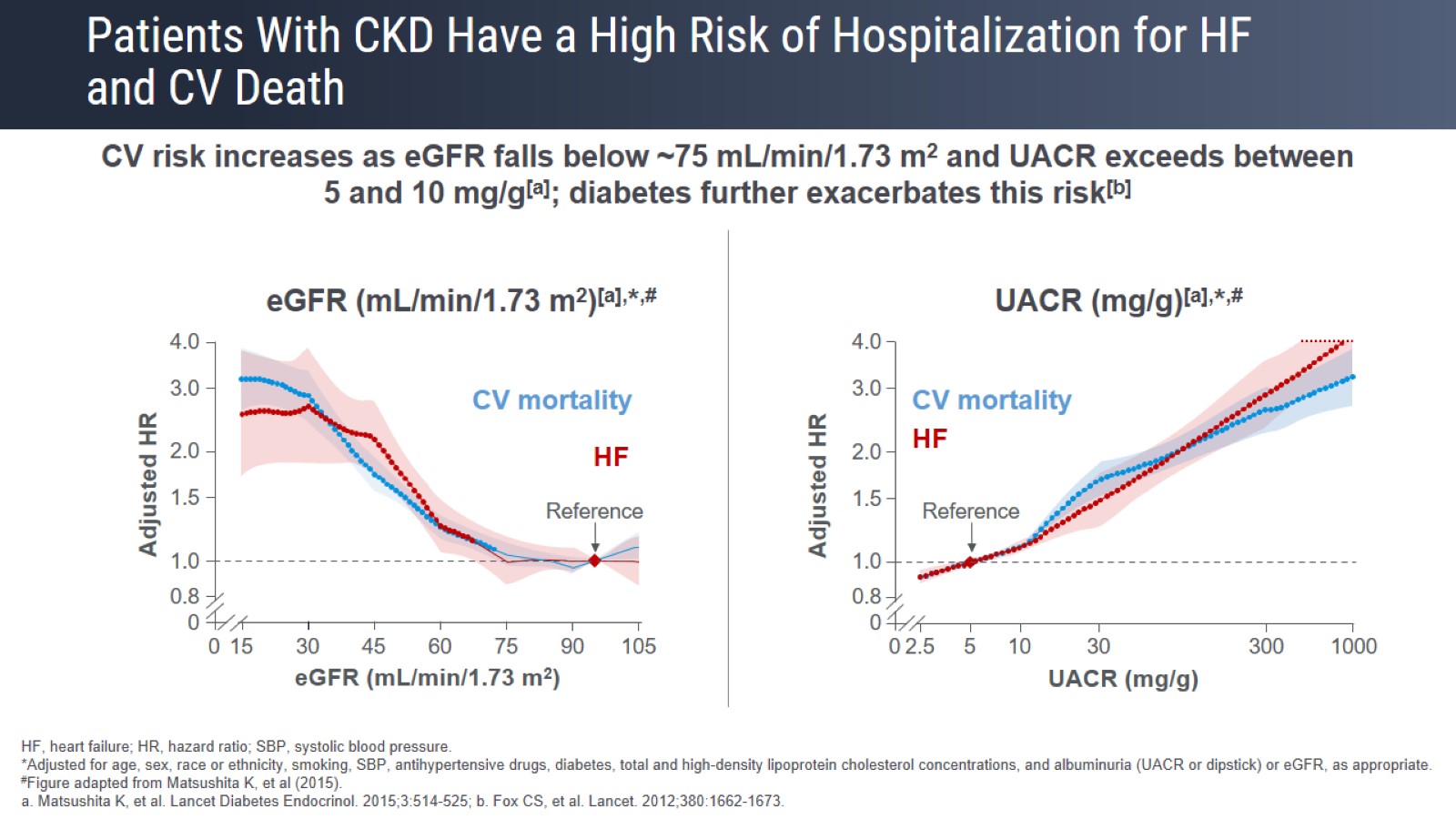 Patients With CKD Have a High Risk of Hospitalization for HF and CV Death
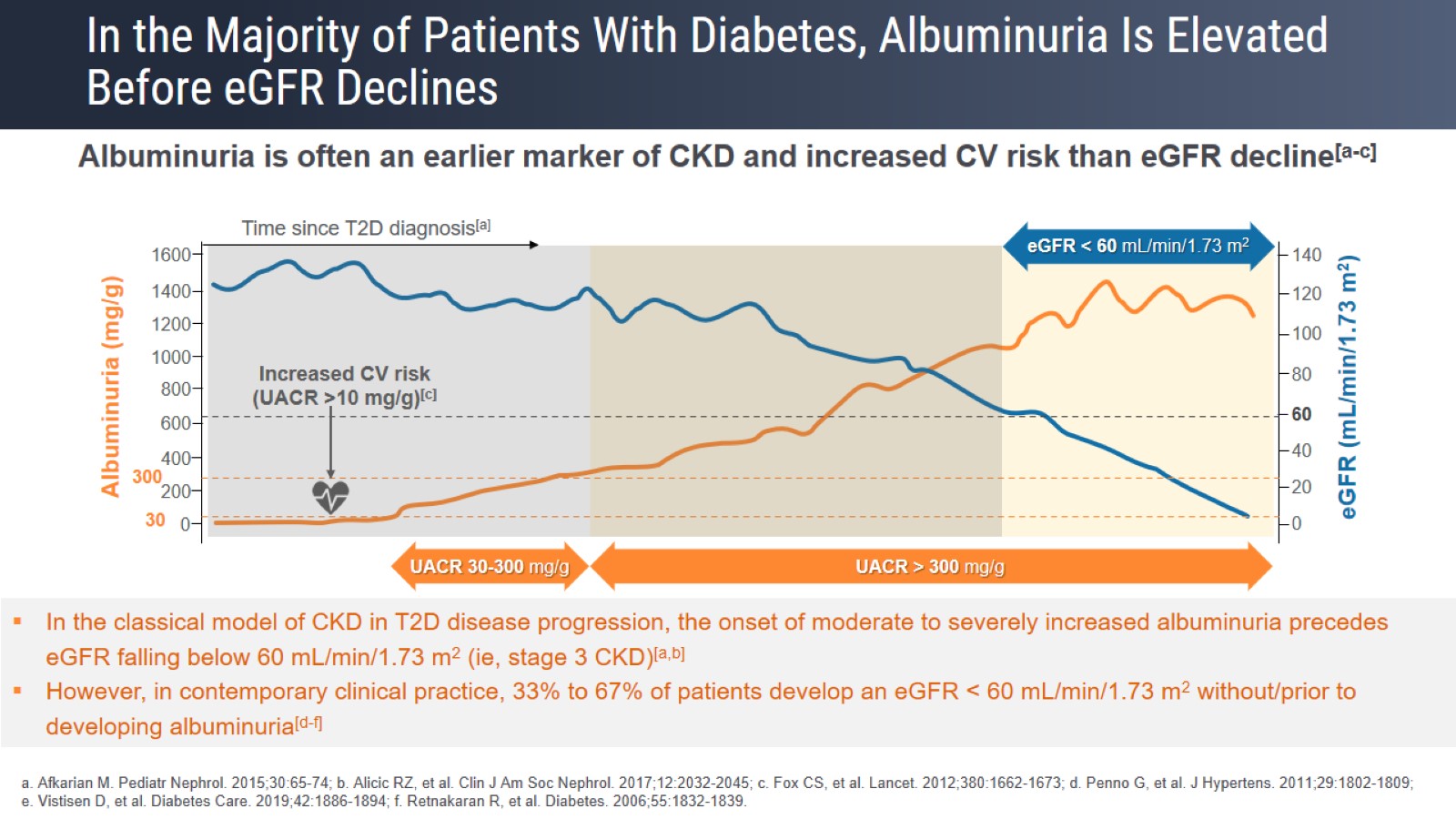 In the Majority of Patients With Diabetes, Albuminuria Is Elevated Before eGFR Declines
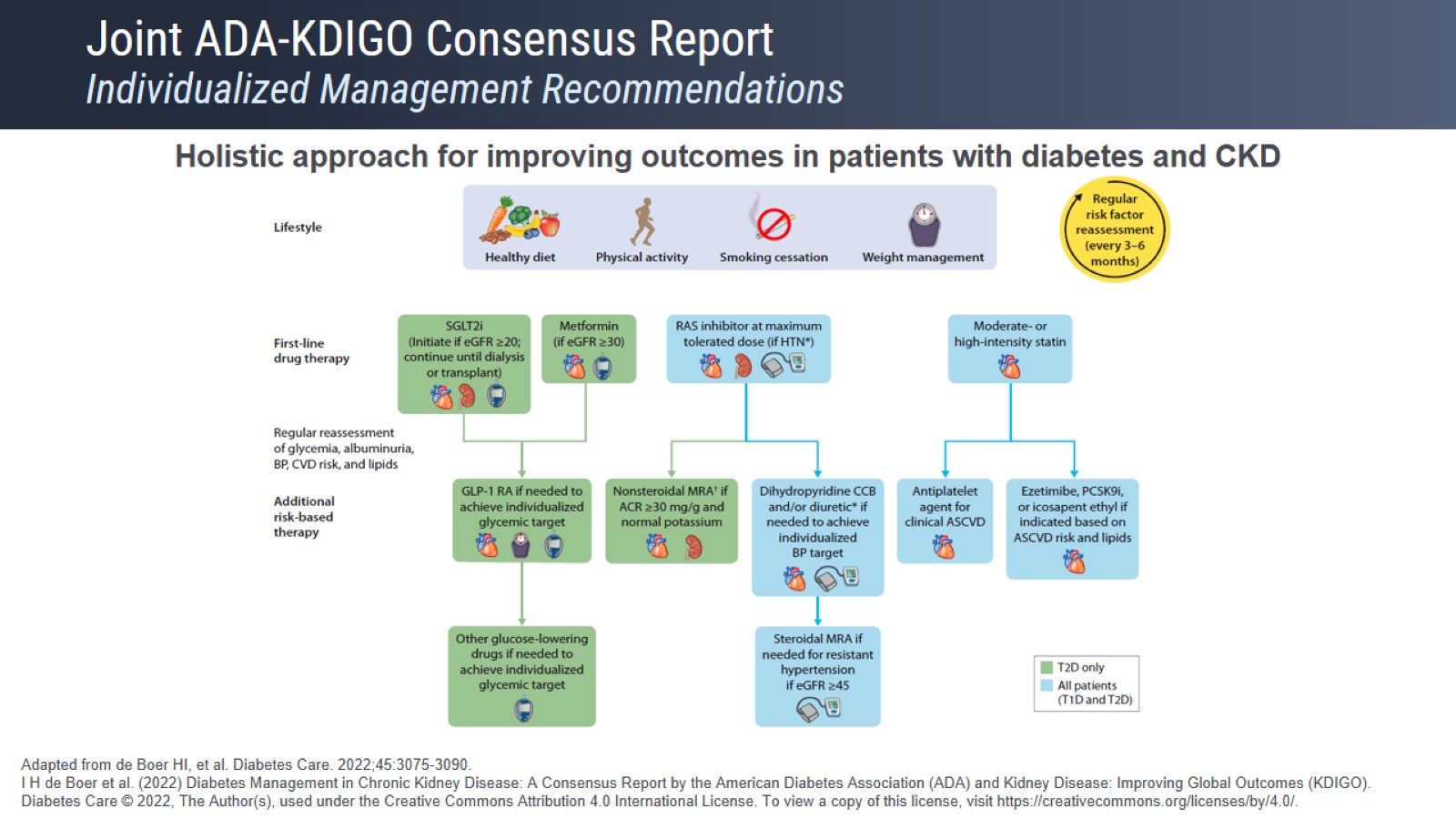 Joint ADA-KDIGO Consensus ReportIndividualized Management Recommendations
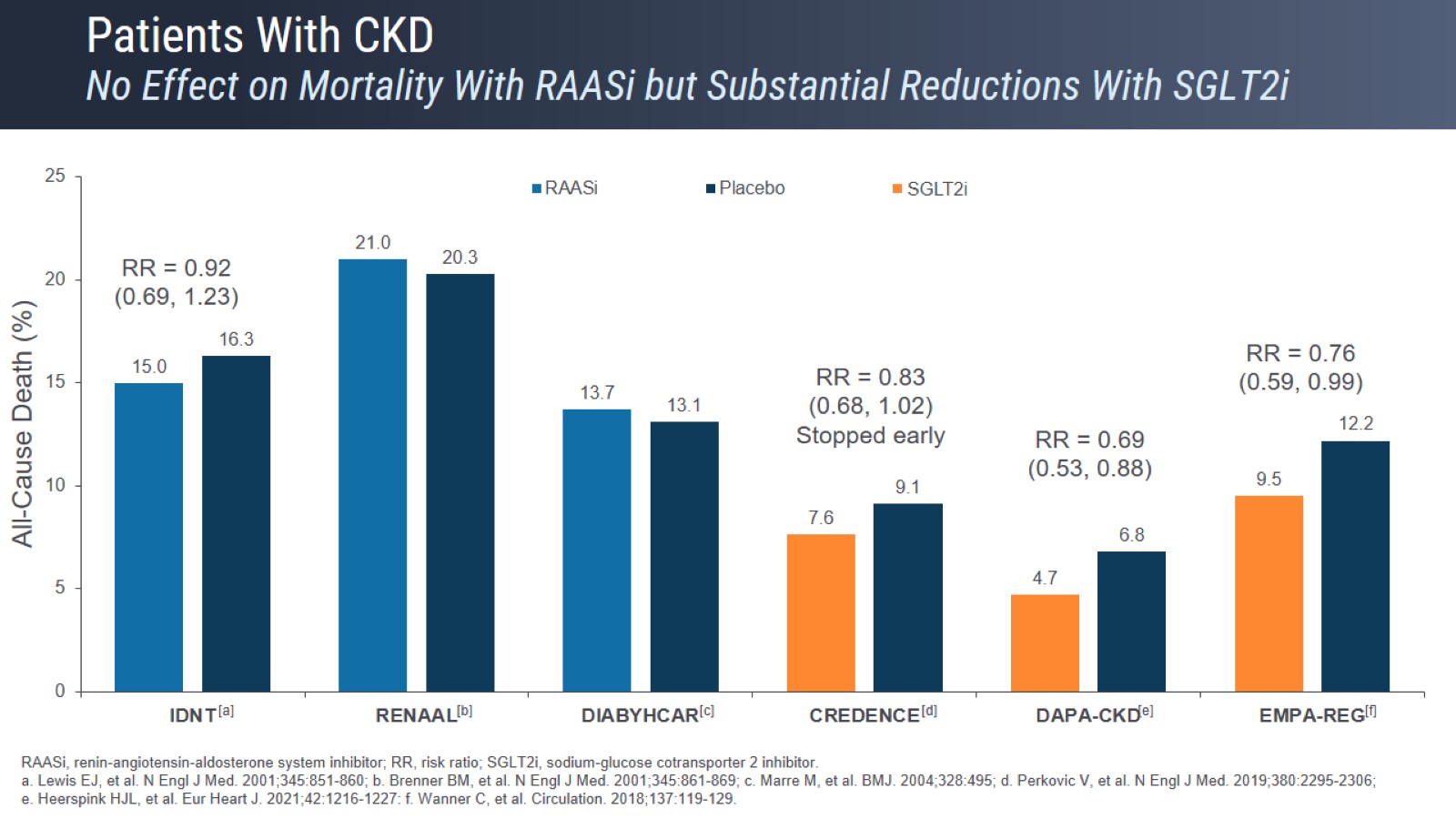 Patients With CKDNo Effect on Mortality With RAASi but Substantial Reductions With SGLT2i
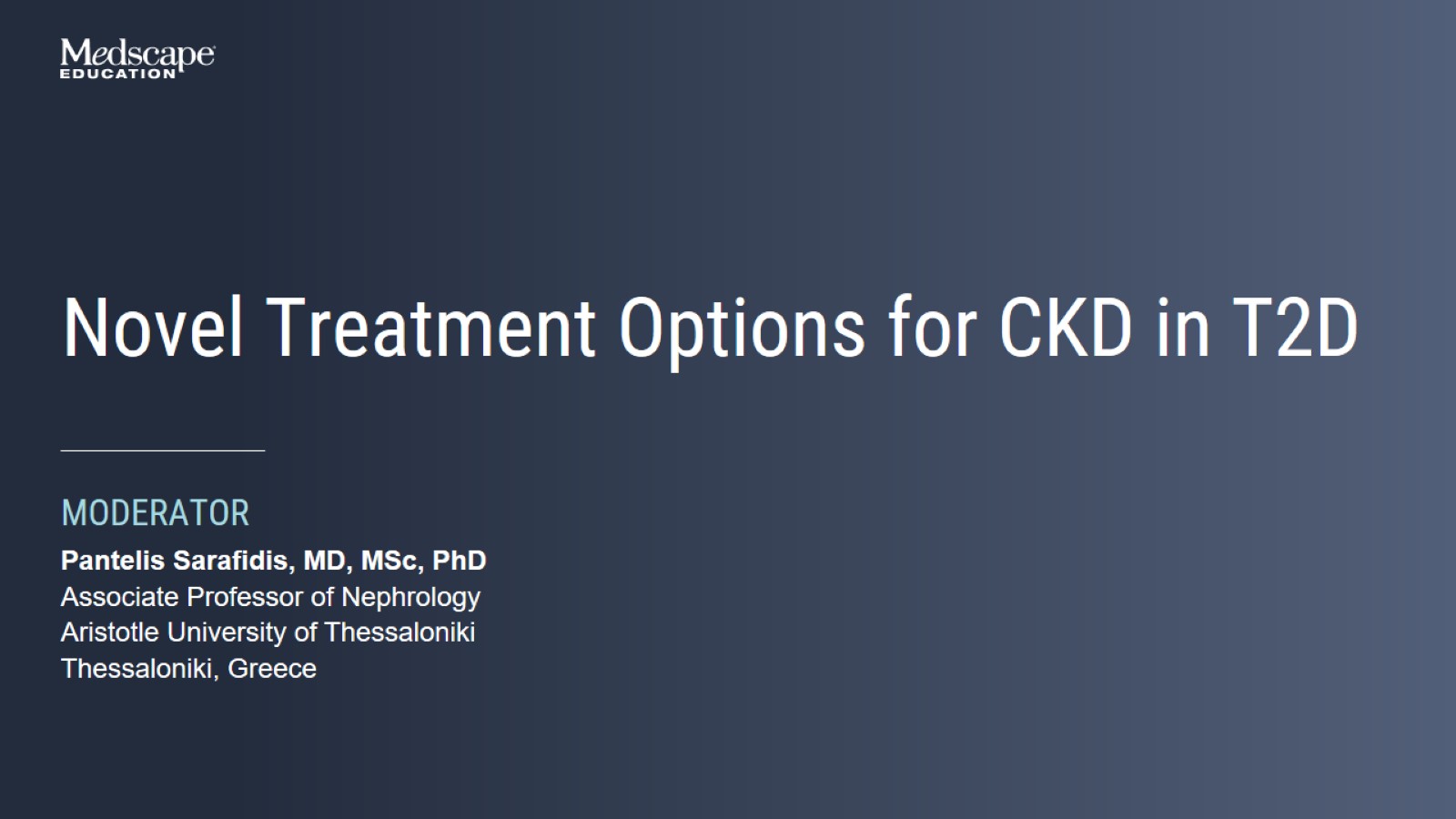 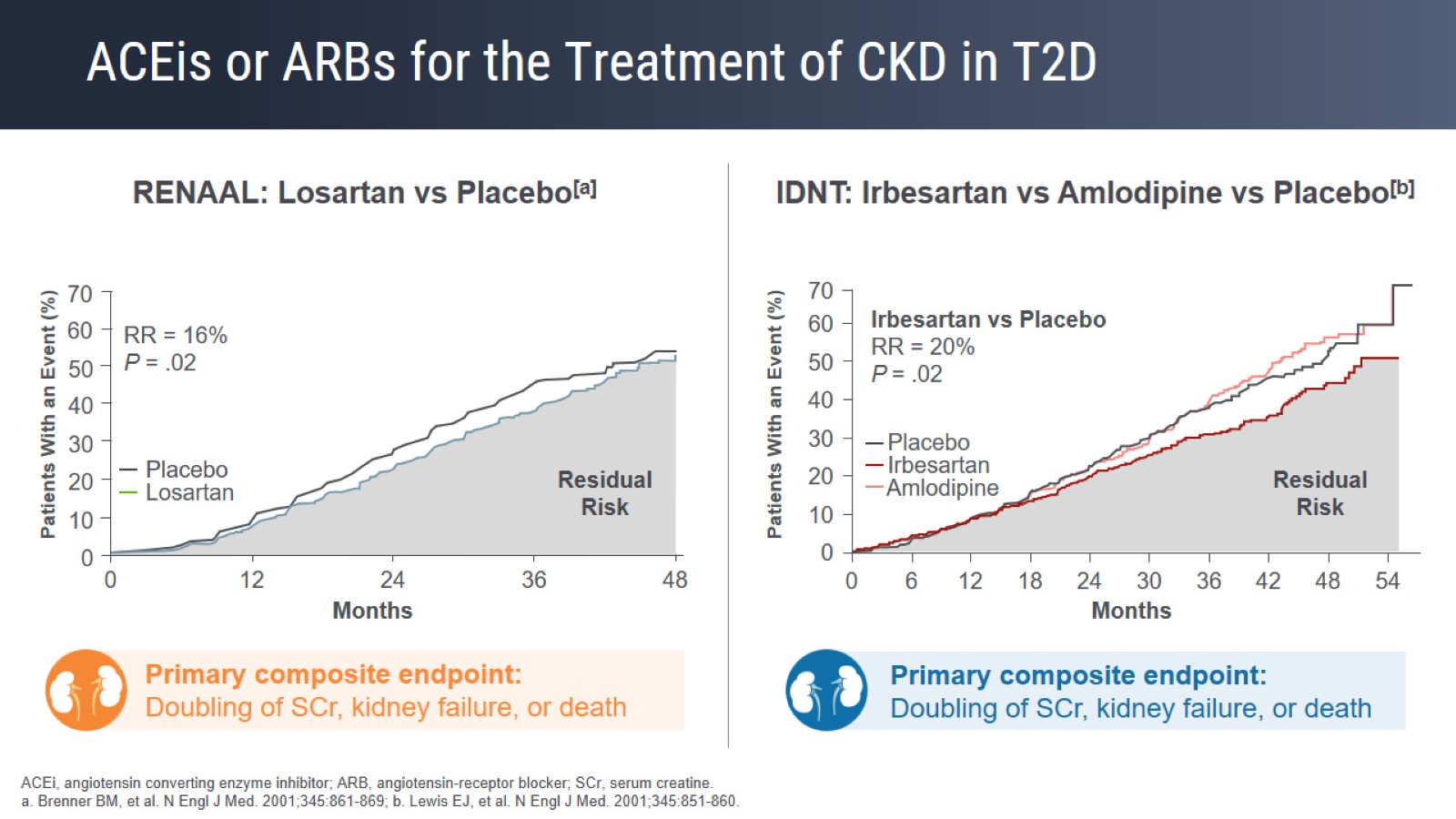 ACEis or ARBs for the Treatment of CKD in T2D
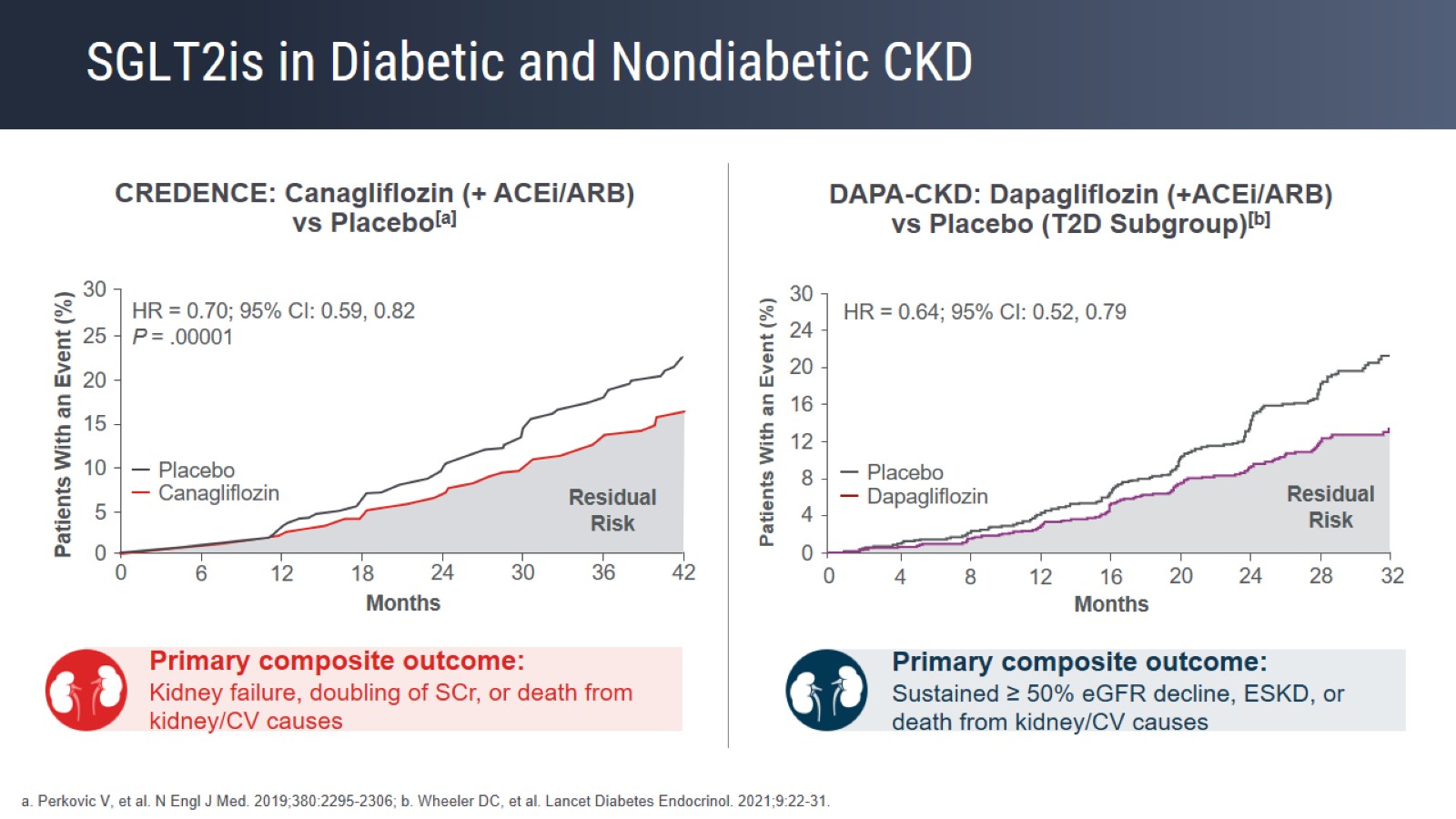 SGLT2is in Diabetic and Nondiabetic CKD
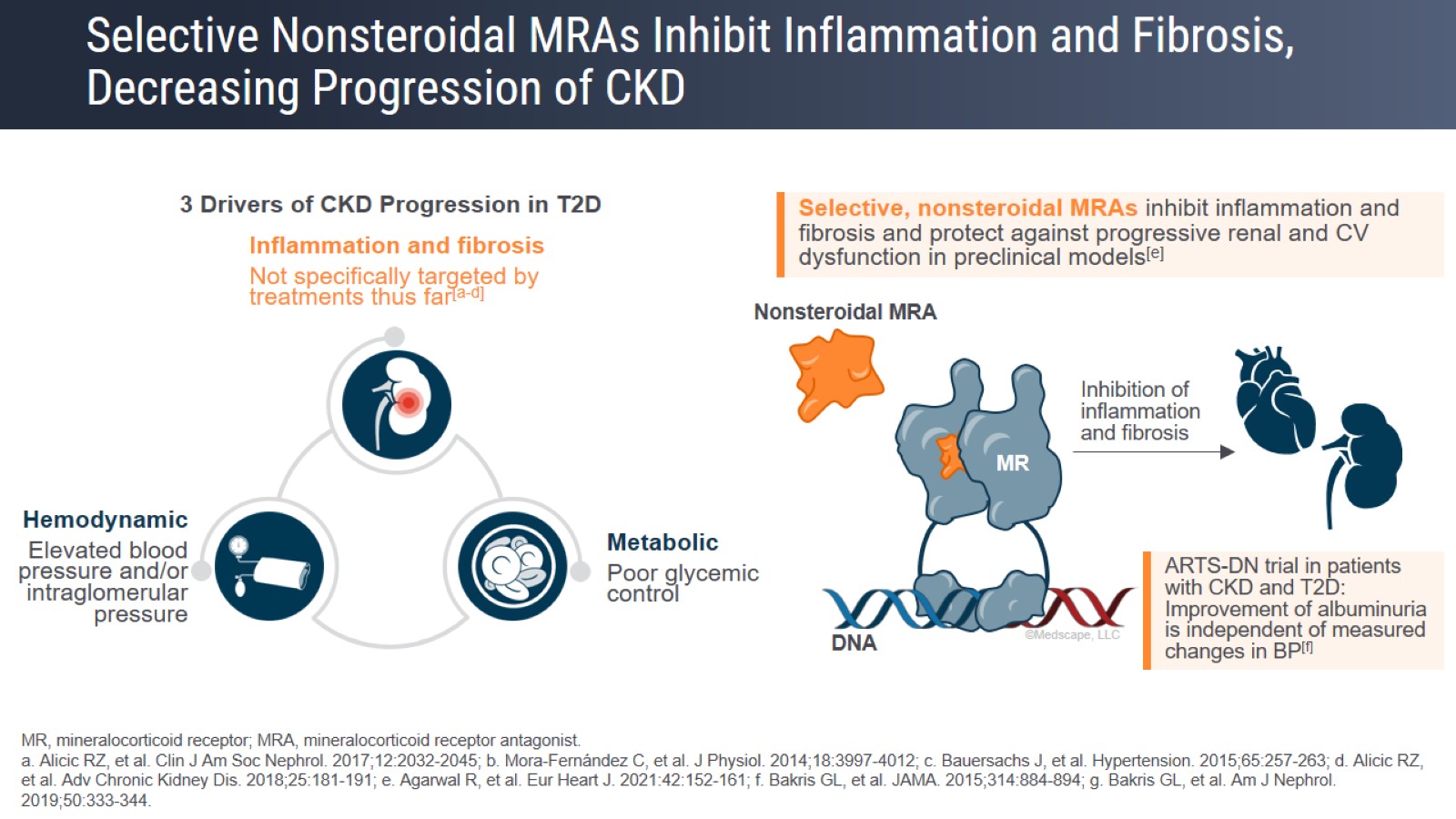 Selective Nonsteroidal MRAs Inhibit Inflammation and Fibrosis, Decreasing Progression of CKD
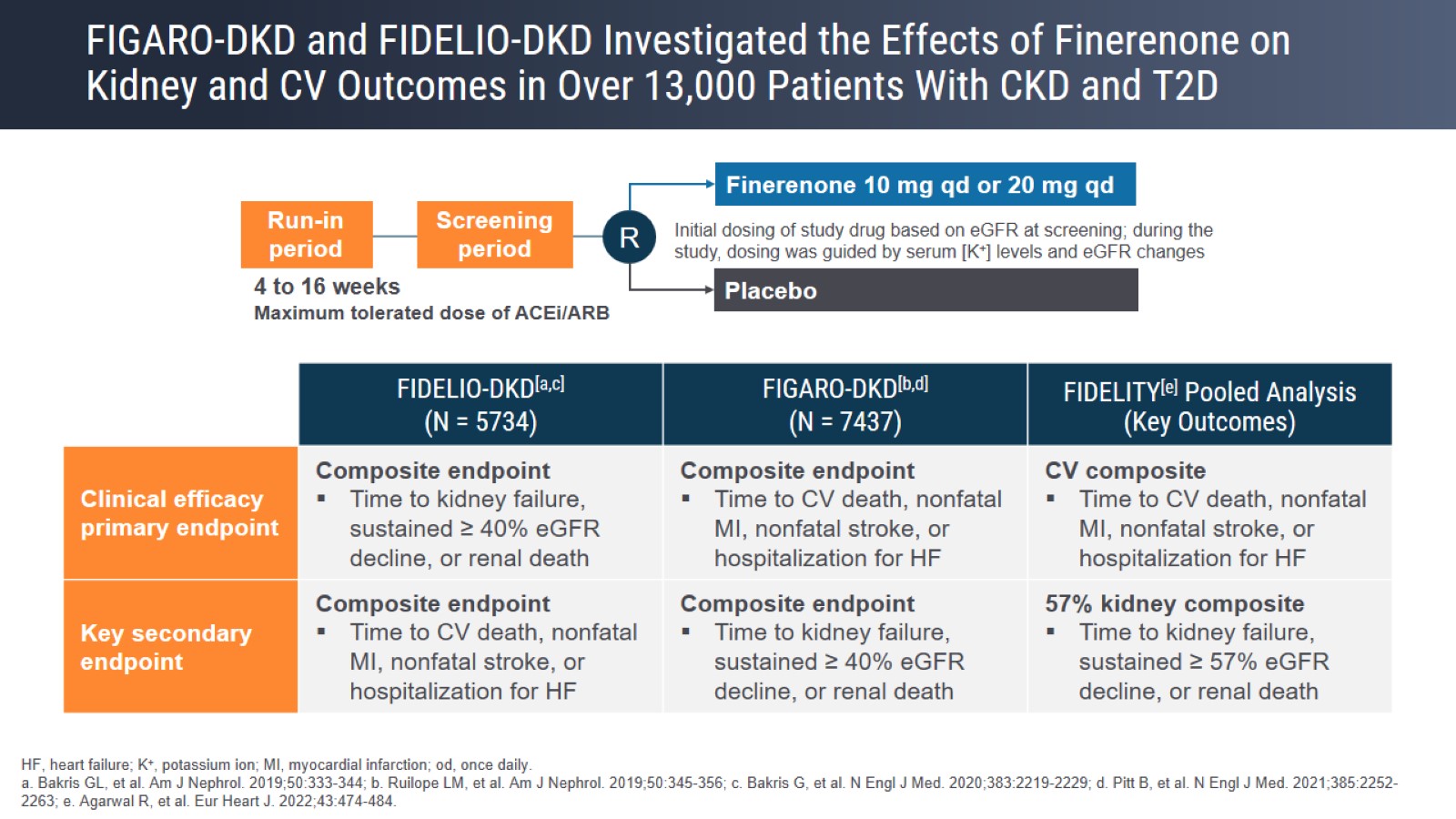 FIGARO-DKD and FIDELIO-DKD Investigated the Effects of Finerenone on Kidney and CV Outcomes in Over 13,000 Patients With CKD and T2D
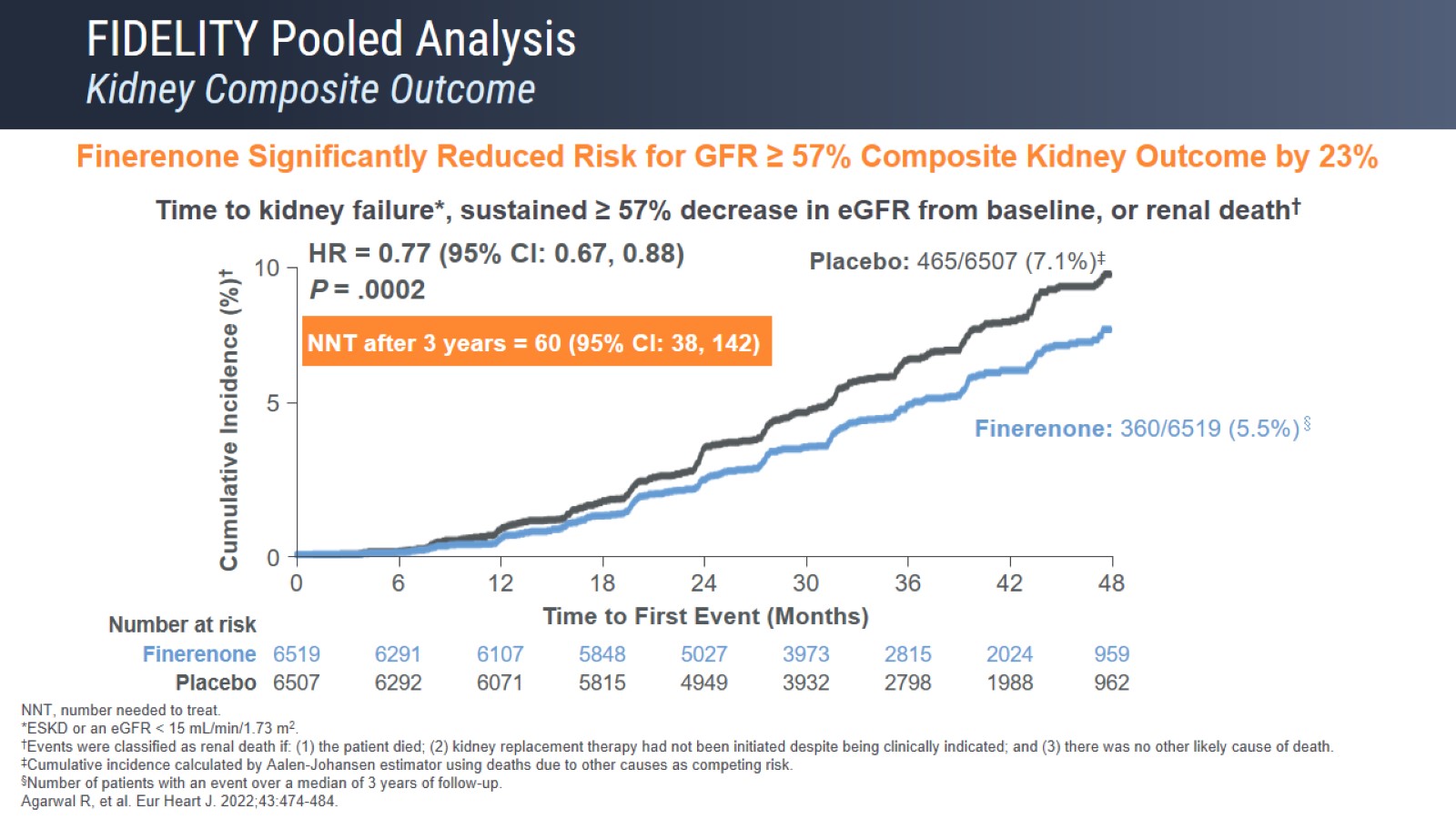 FIDELITY Pooled AnalysisKidney Composite Outcome
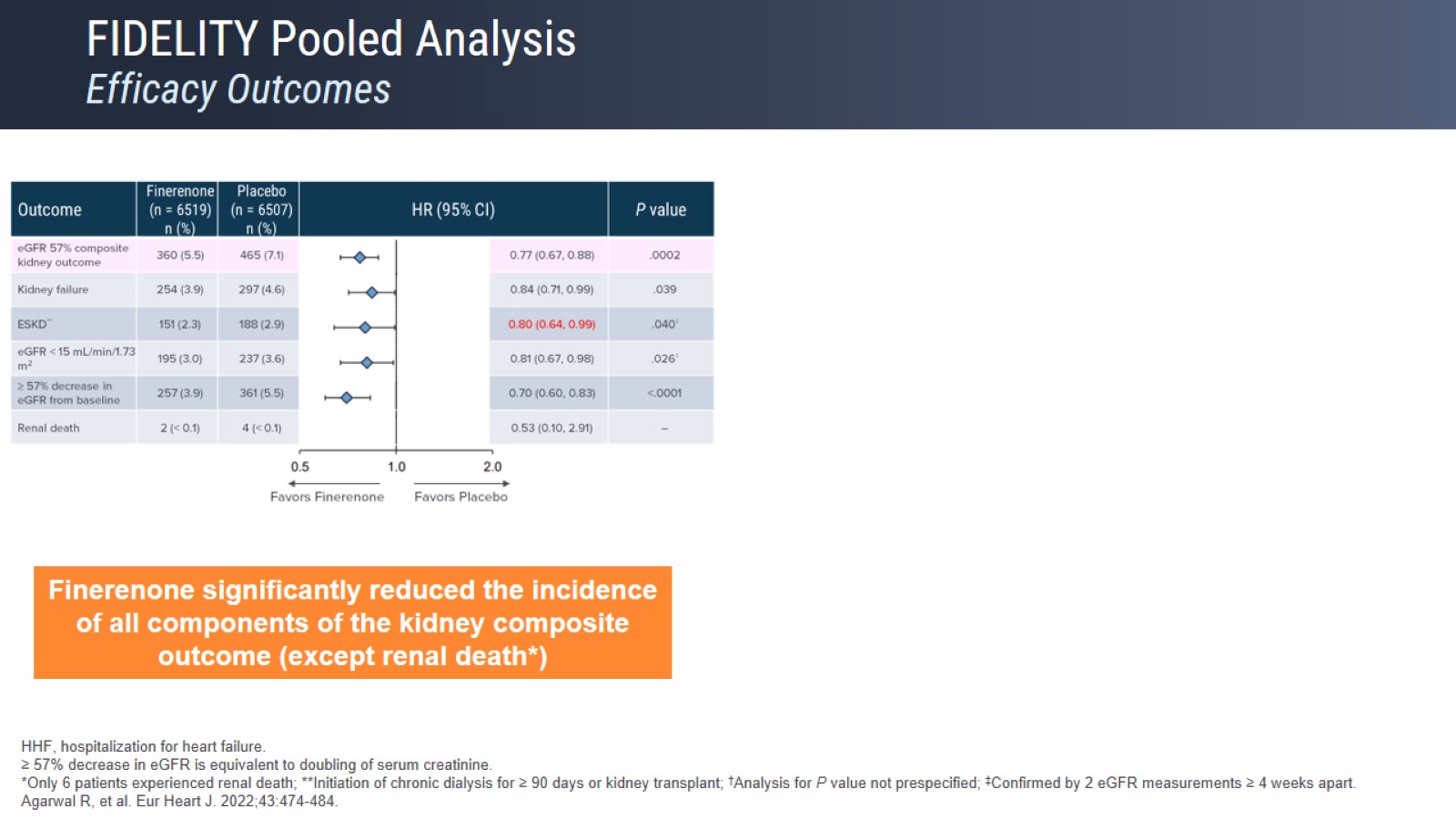 FIDELITY Pooled AnalysisEfficacy Outcomes
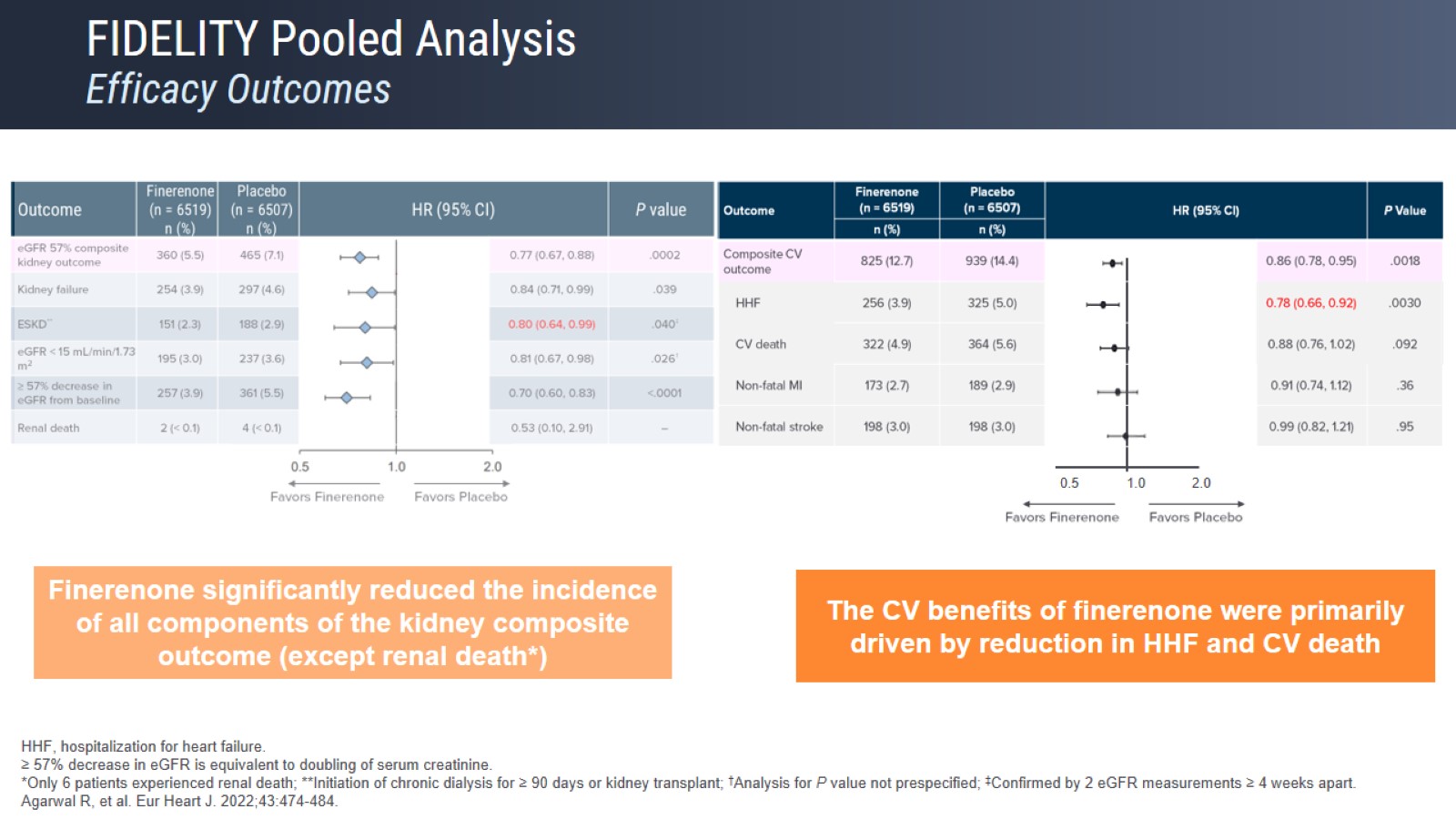 FIDELITY Pooled AnalysisEfficacy Outcomes
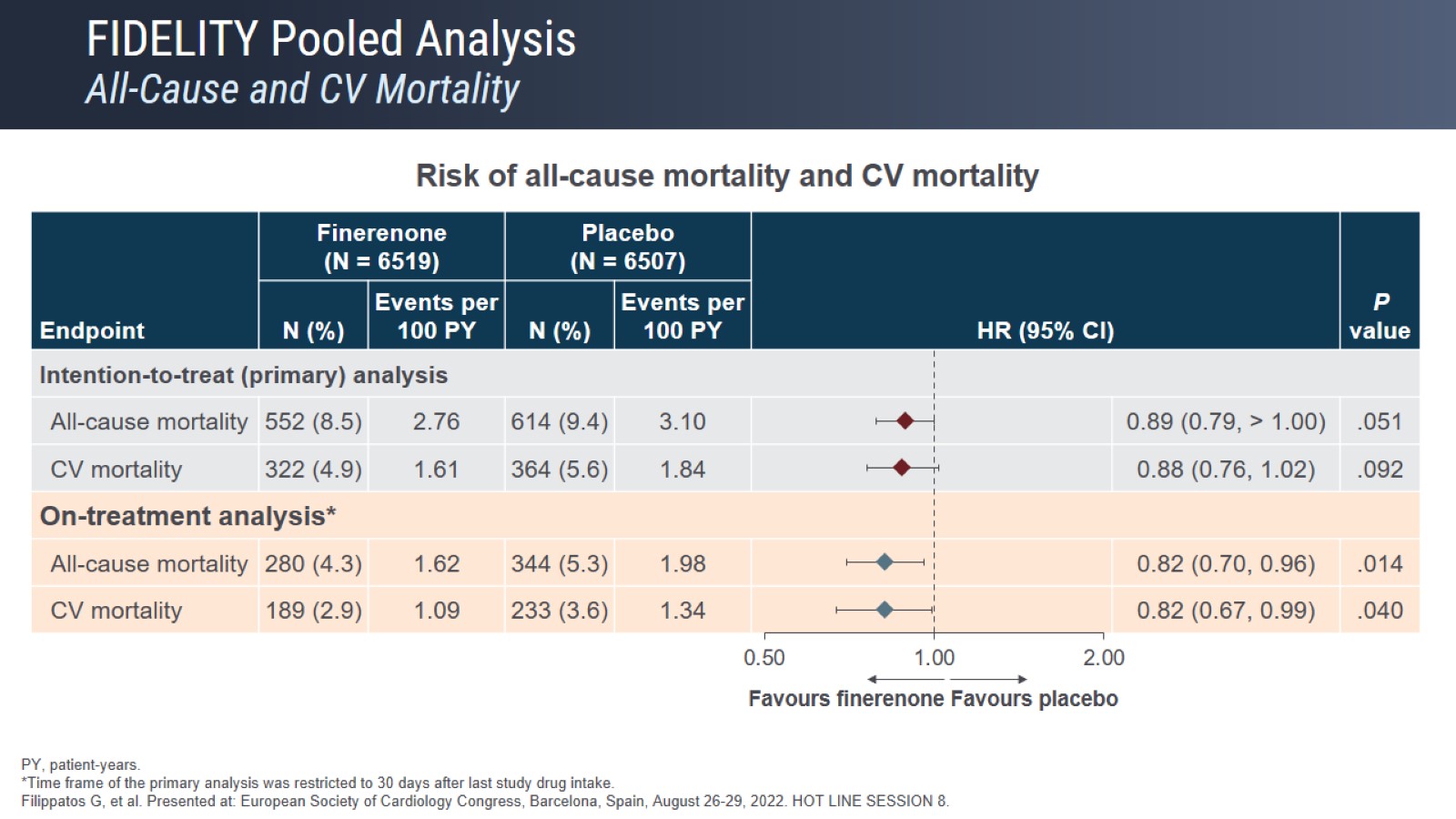 FIDELITY Pooled AnalysisAll-Cause and CV Mortality
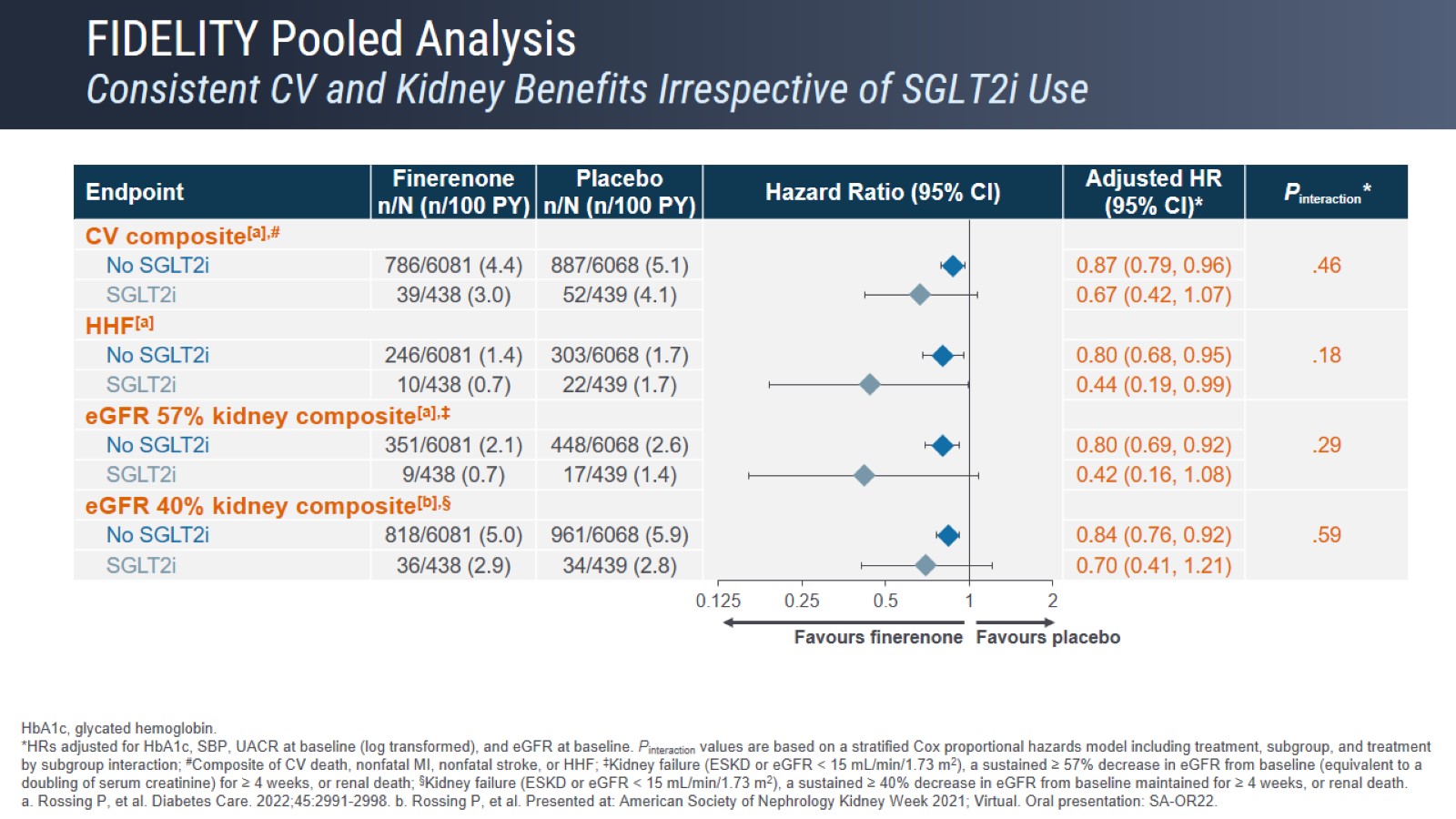 FIDELITY Pooled AnalysisConsistent CV and Kidney Benefits Irrespective of SGLT2i Use
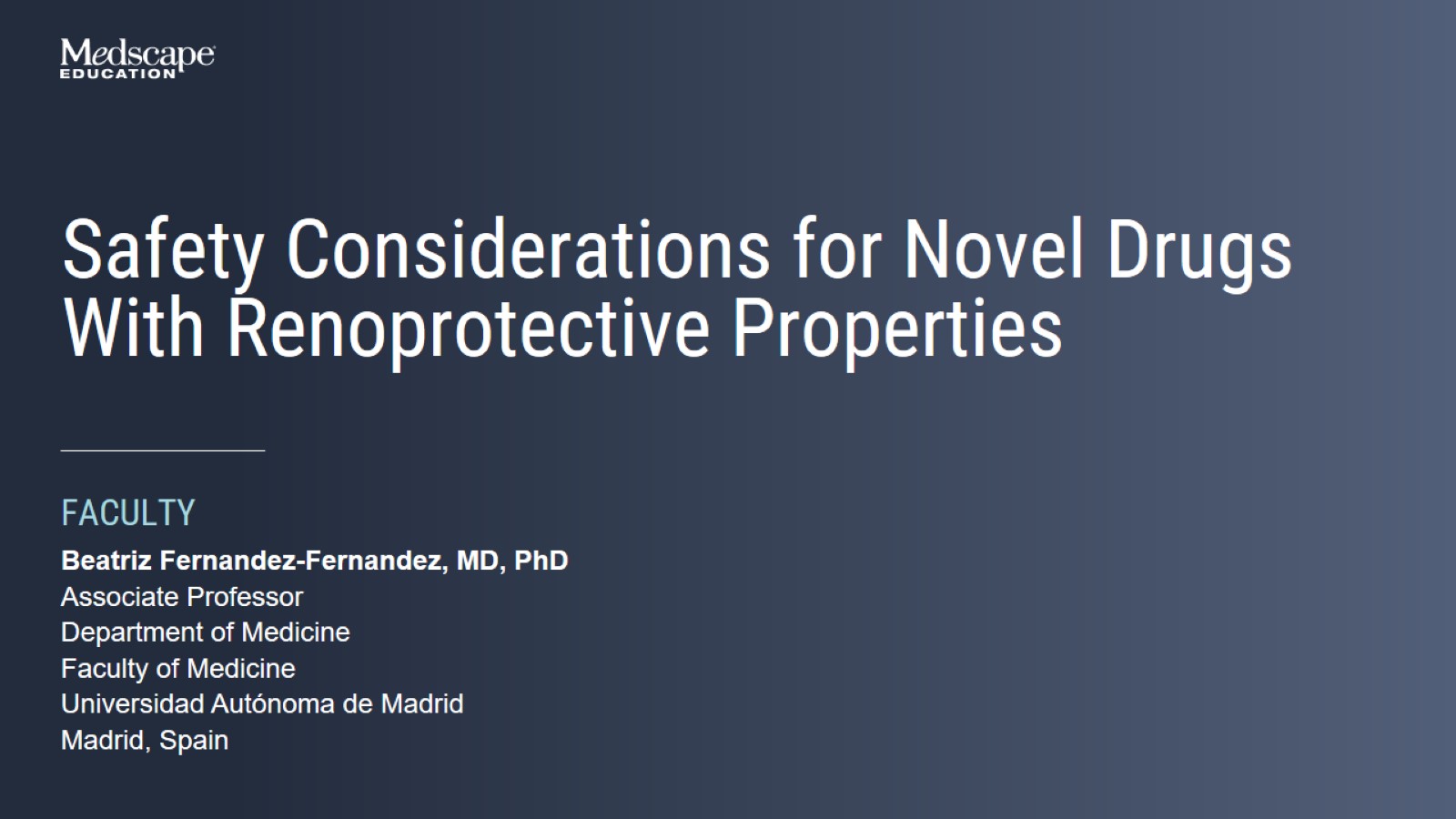 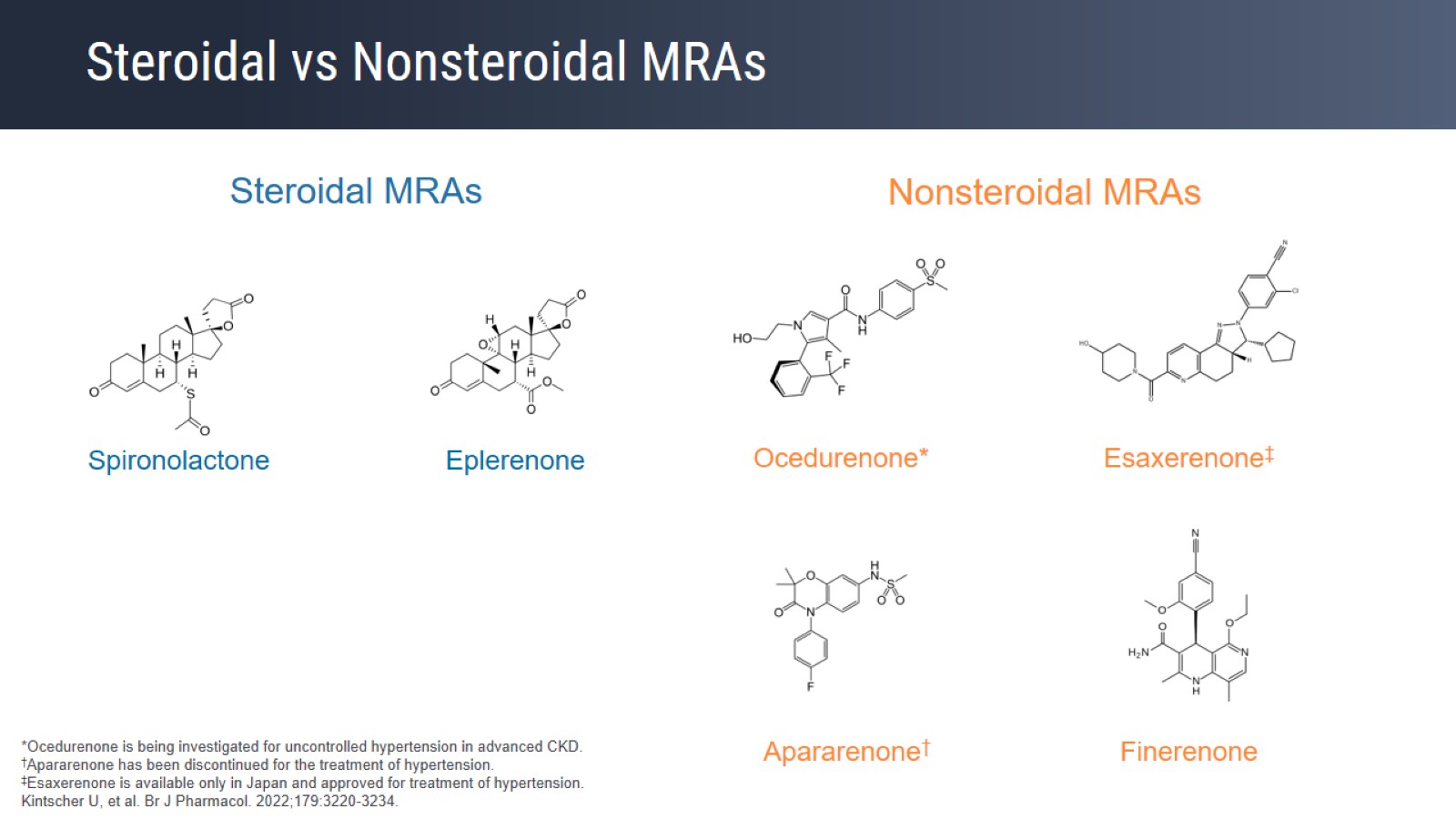 Steroidal vs Nonsteroidal MRAs
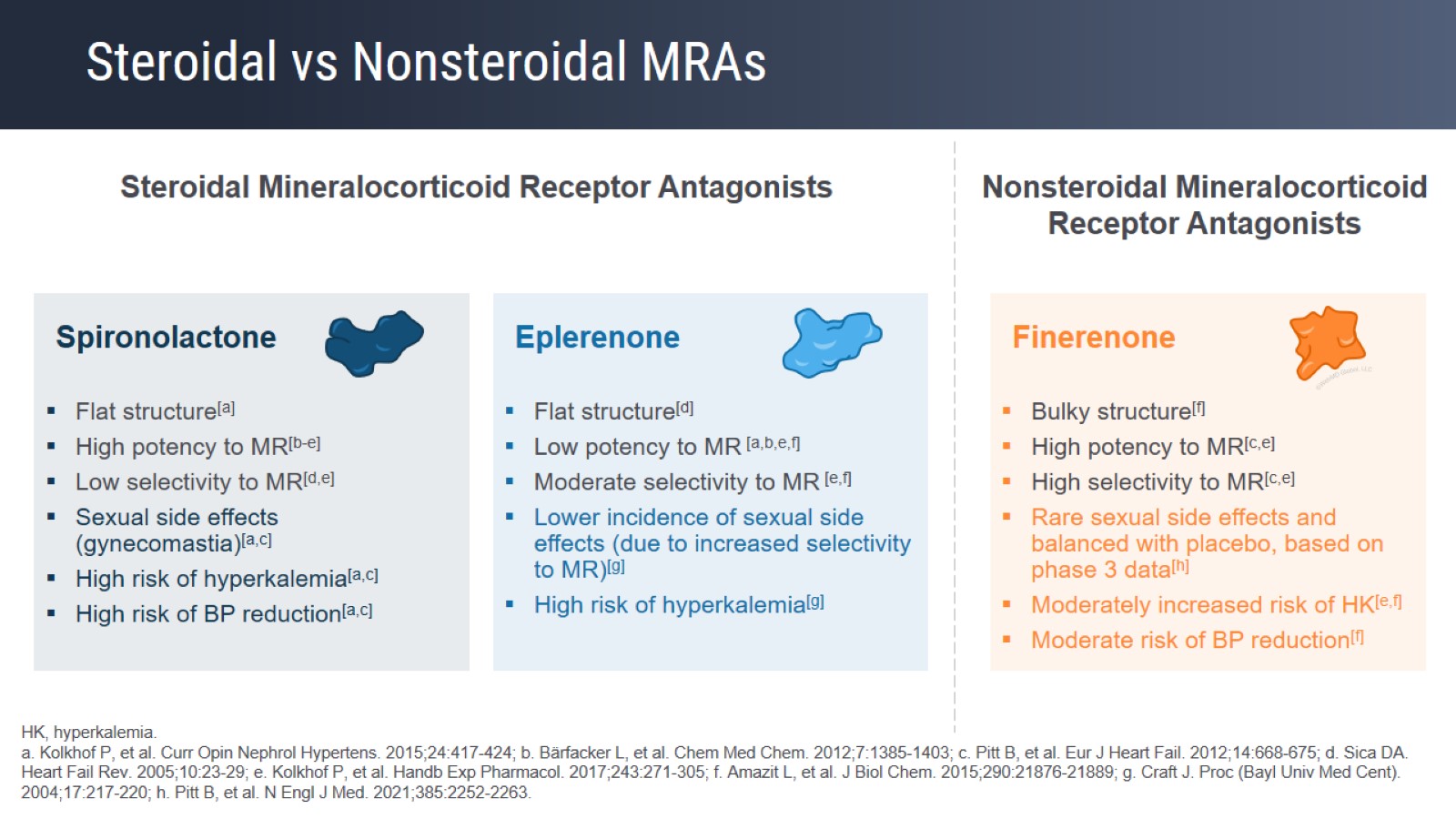 Steroidal vs Nonsteroidal MRAs
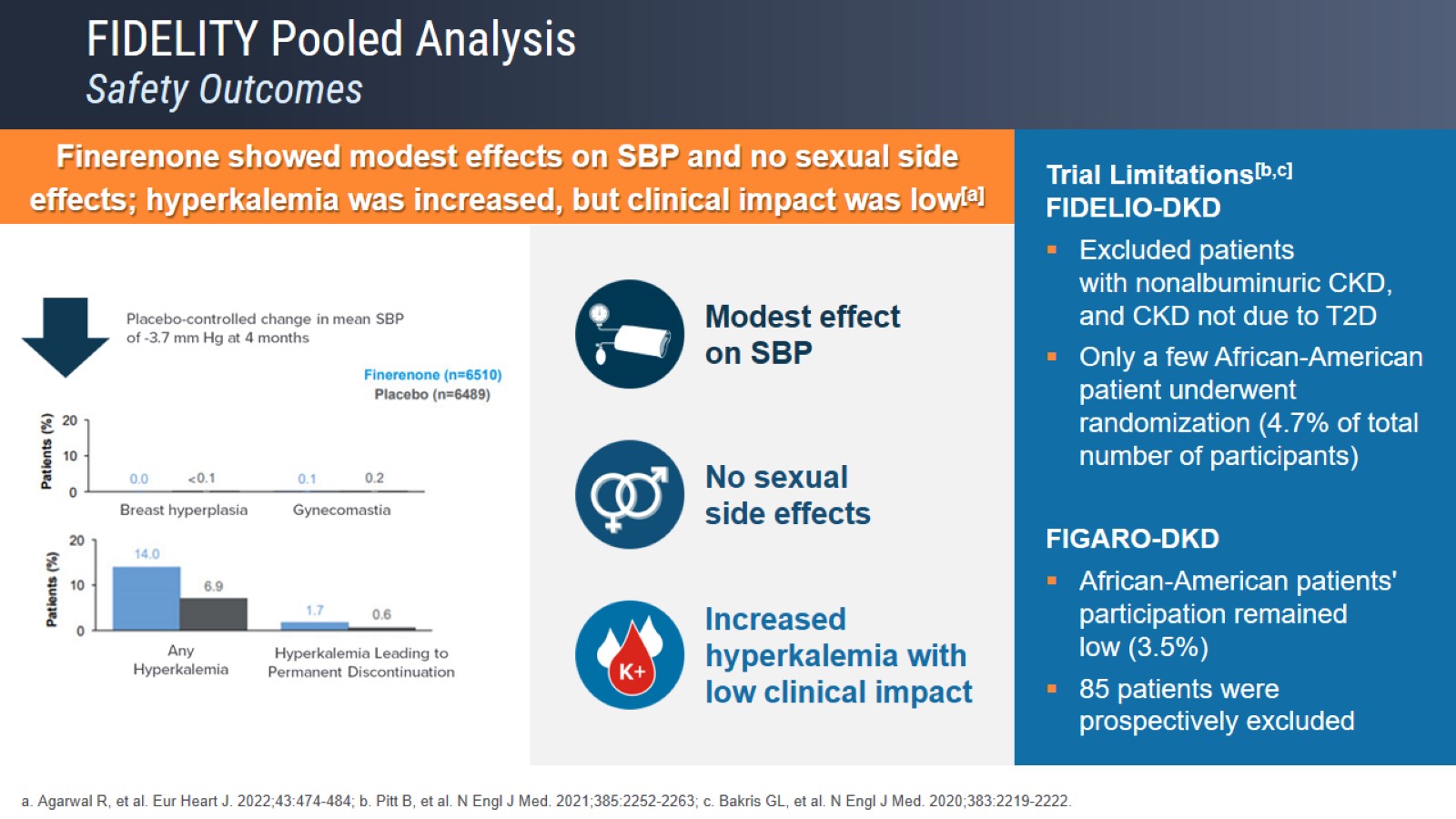 FIDELITY Pooled AnalysisSafety Outcomes
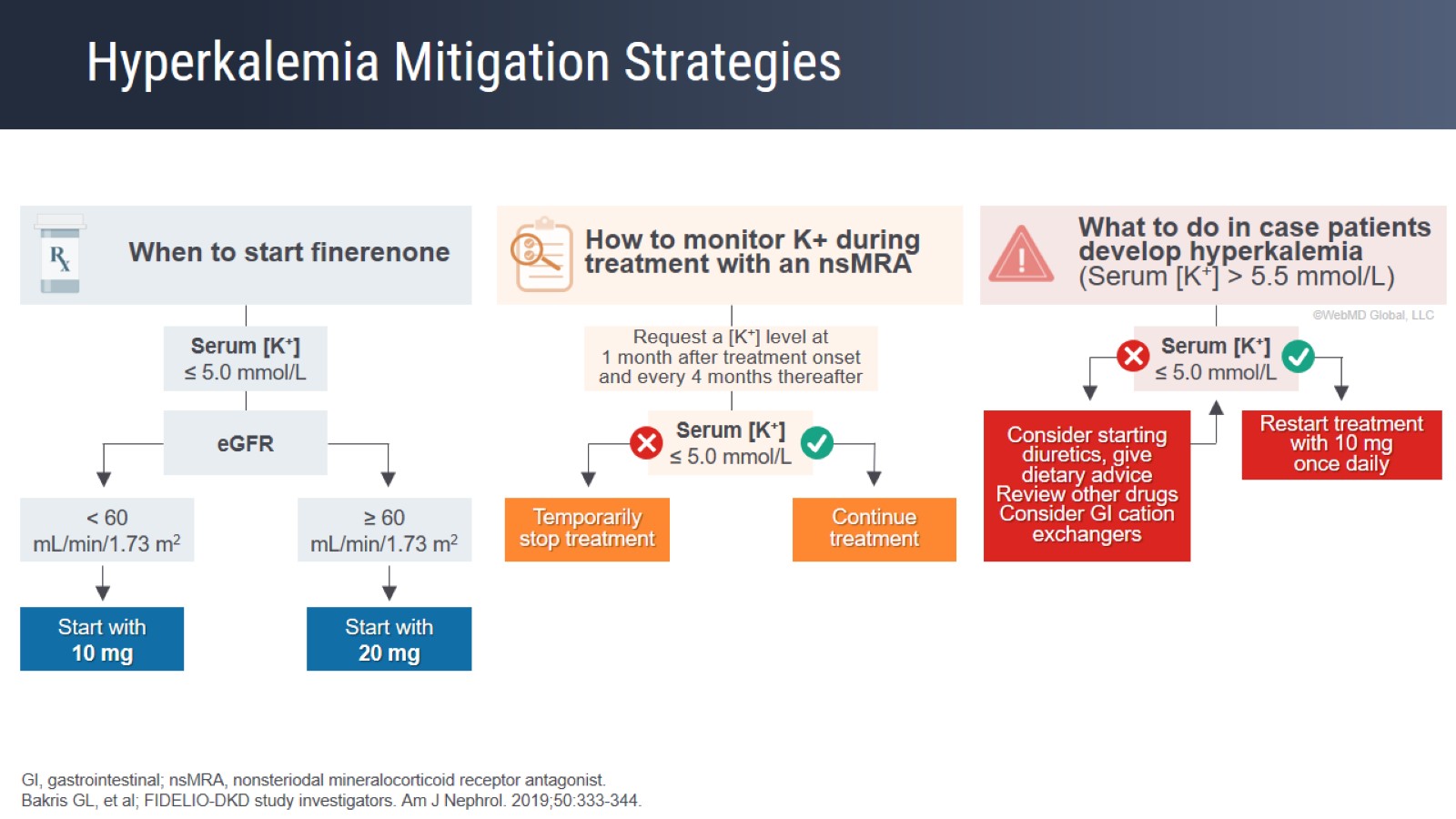 Hyperkalemia Mitigation Strategies
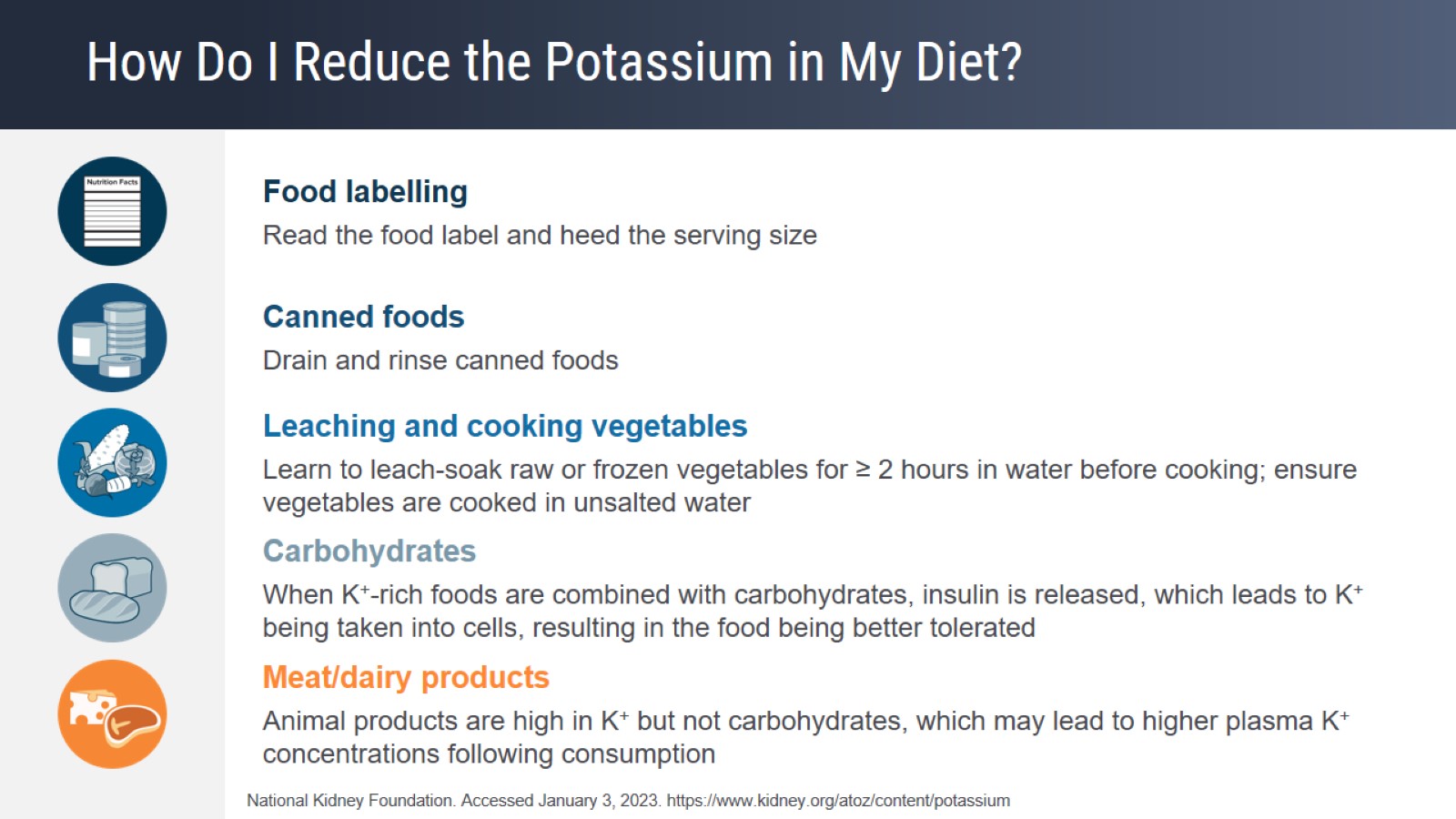 How Do I Reduce the Potassium in My Diet?
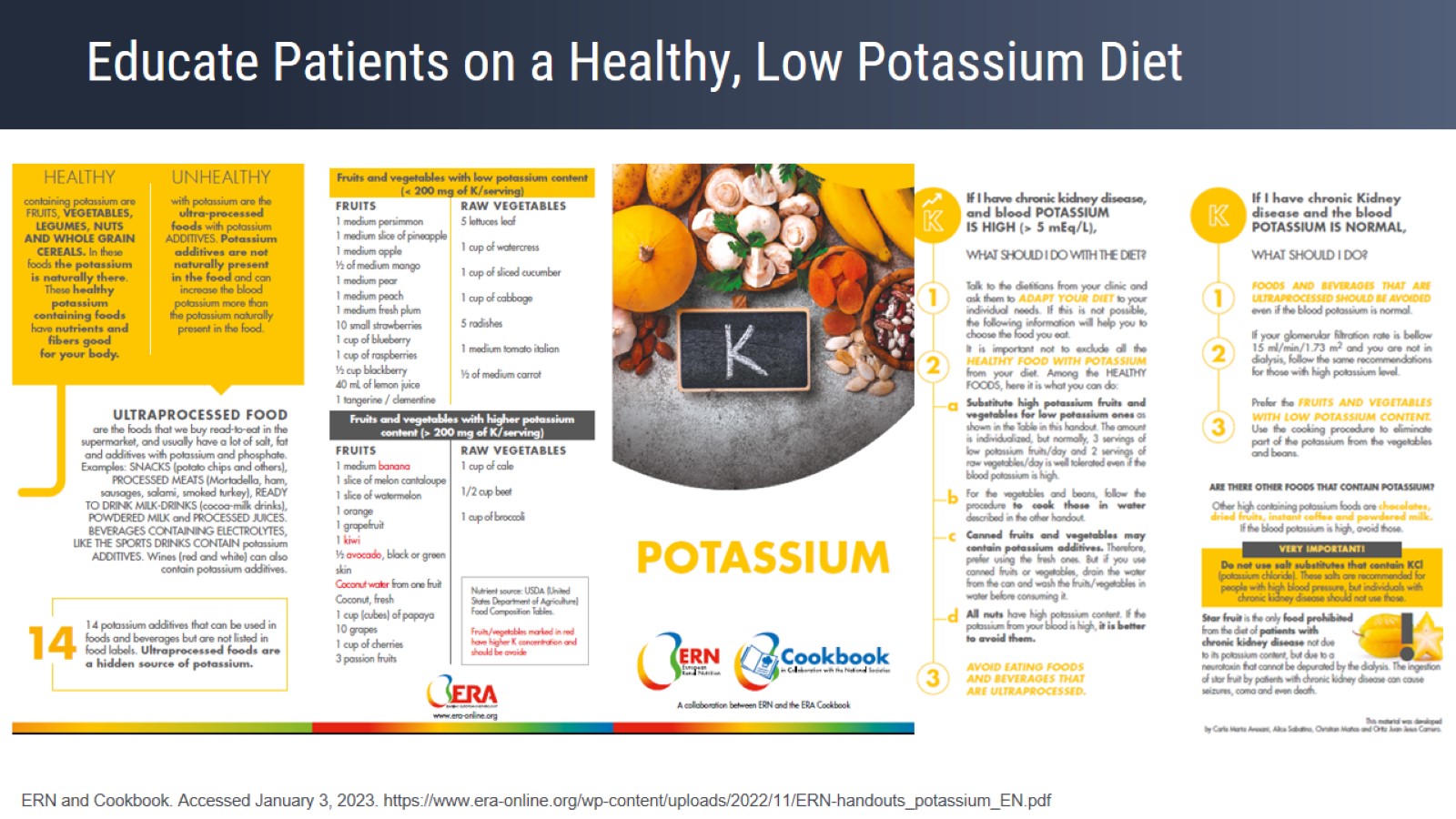 Educate Patients on a Healthy, Low Potassium Diet
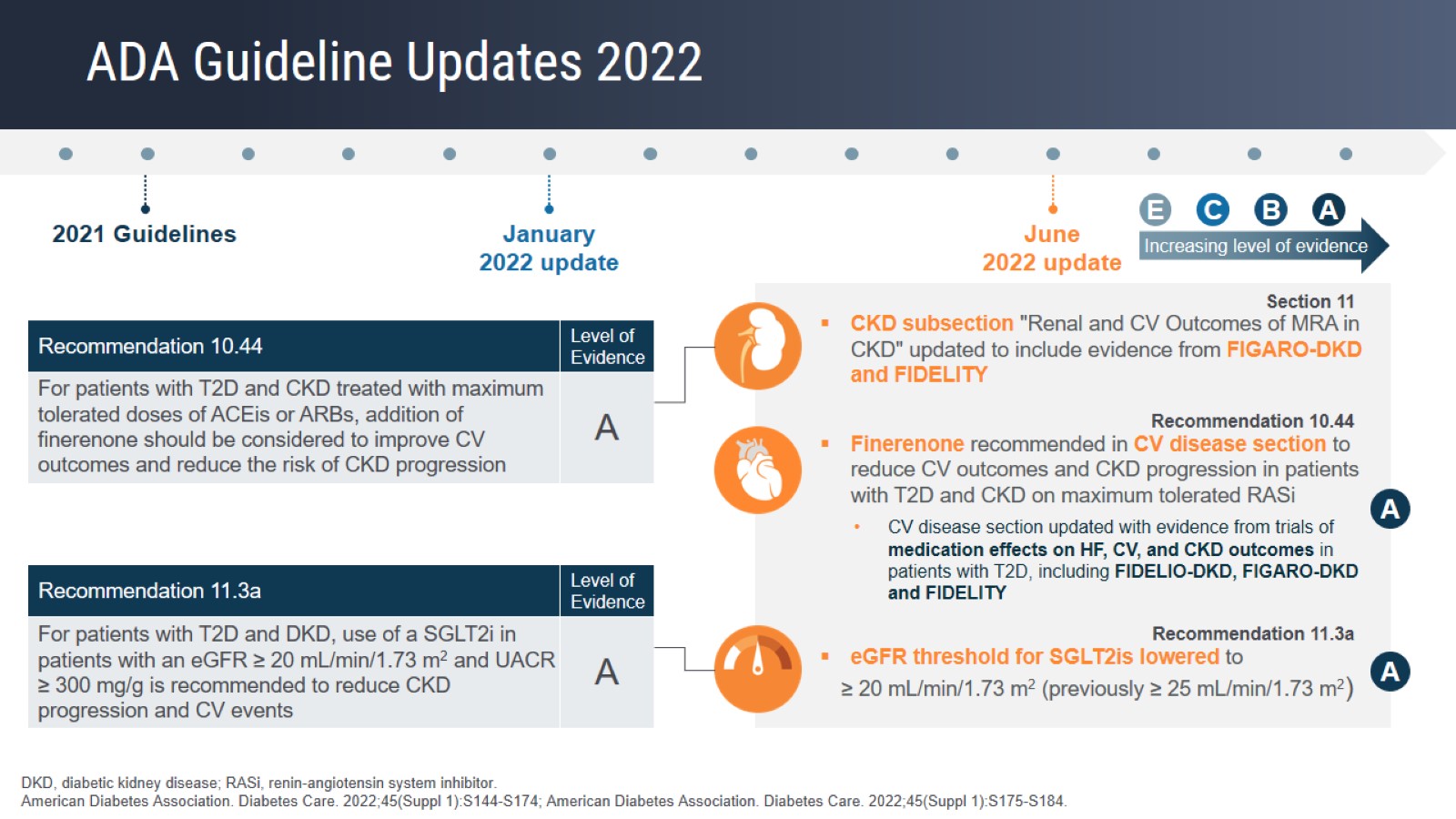 ADA Guideline Updates 2022
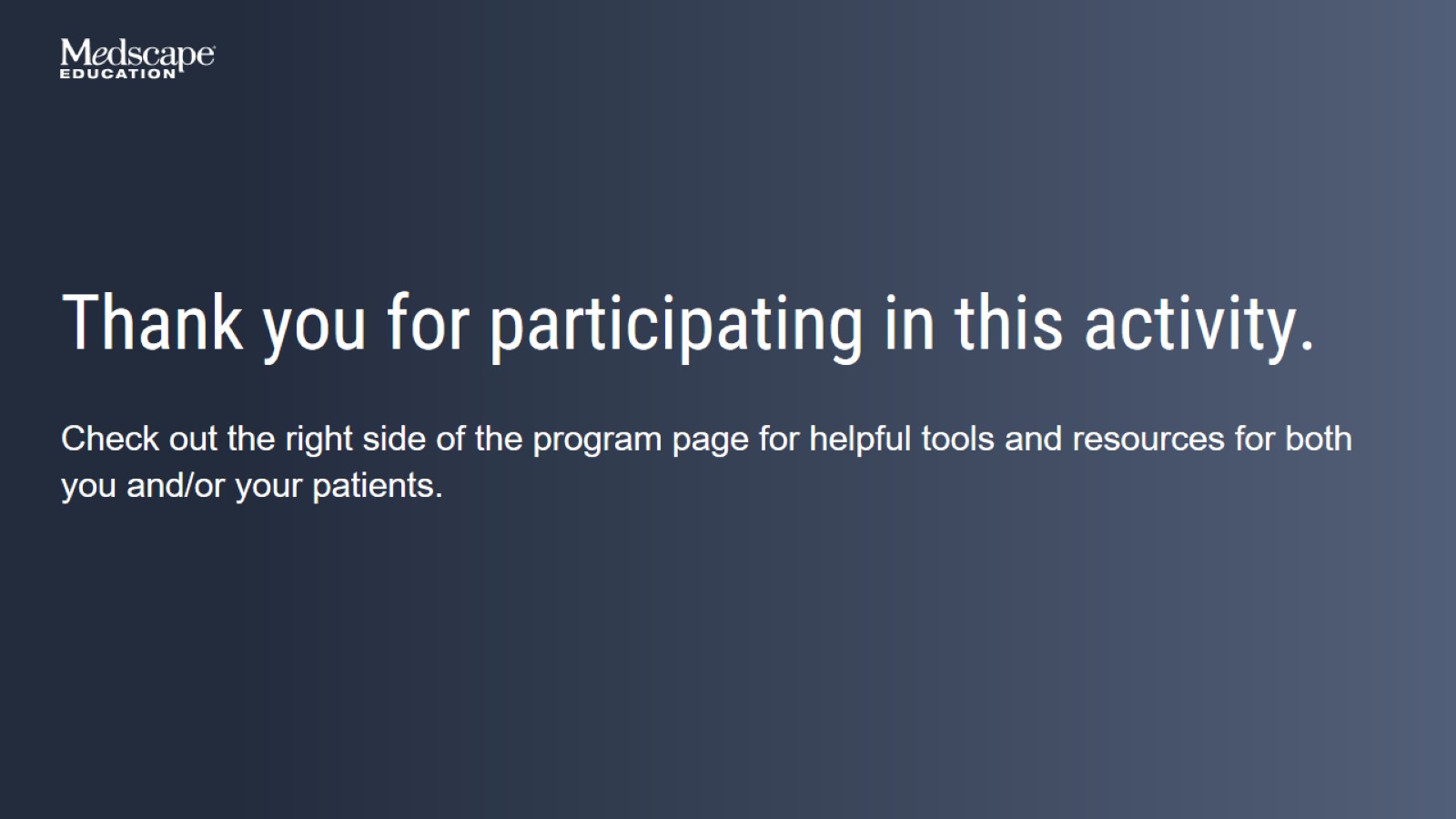